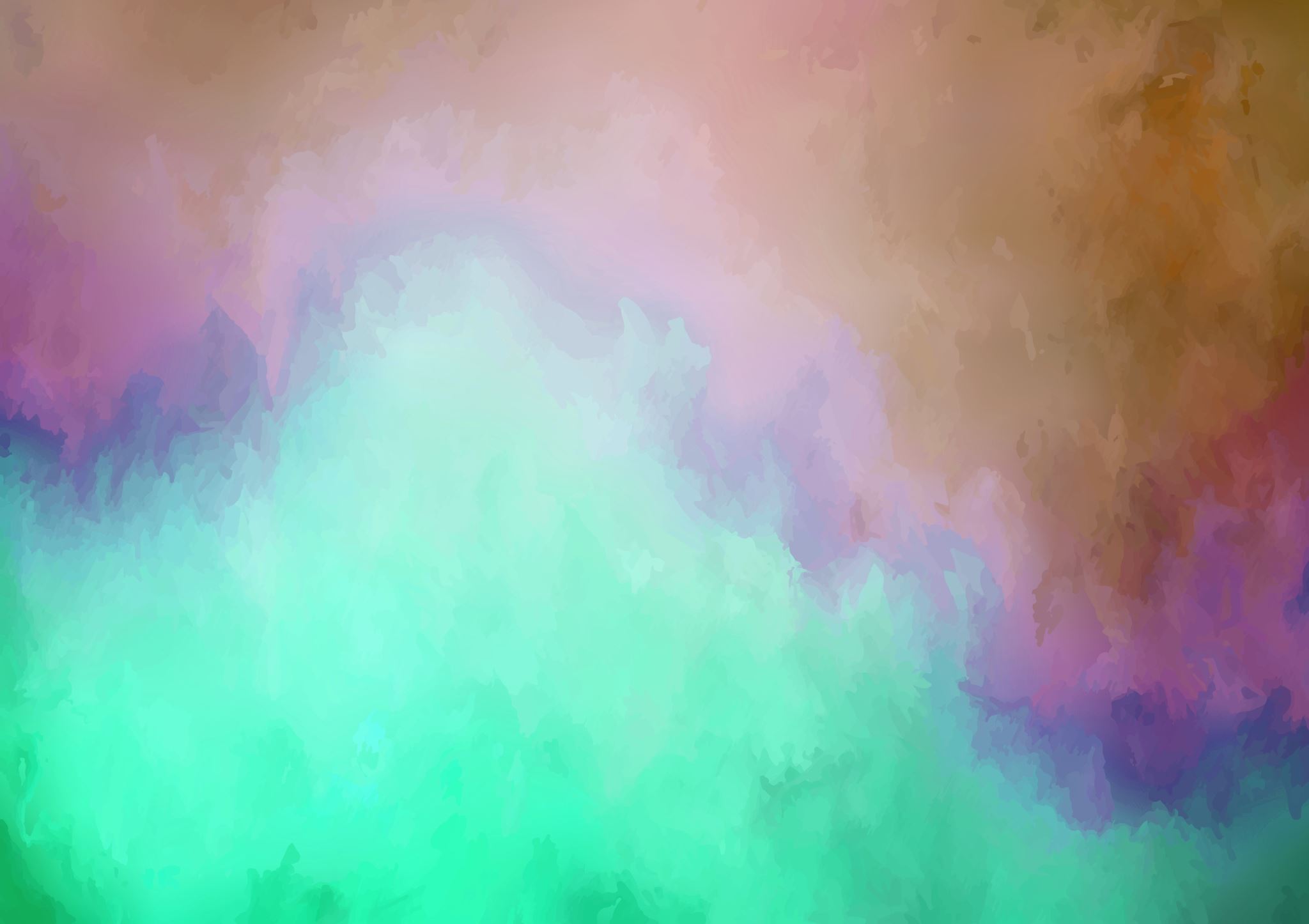 Thermodynamics and Heat Transfer
Lecture 12: Steady Heat Conduction
Ali Khosravi
Aalto University
1
STEADY HEAT CONDUCTION IN PLANE WALLS
The energy balance for the wall can be expressed as:
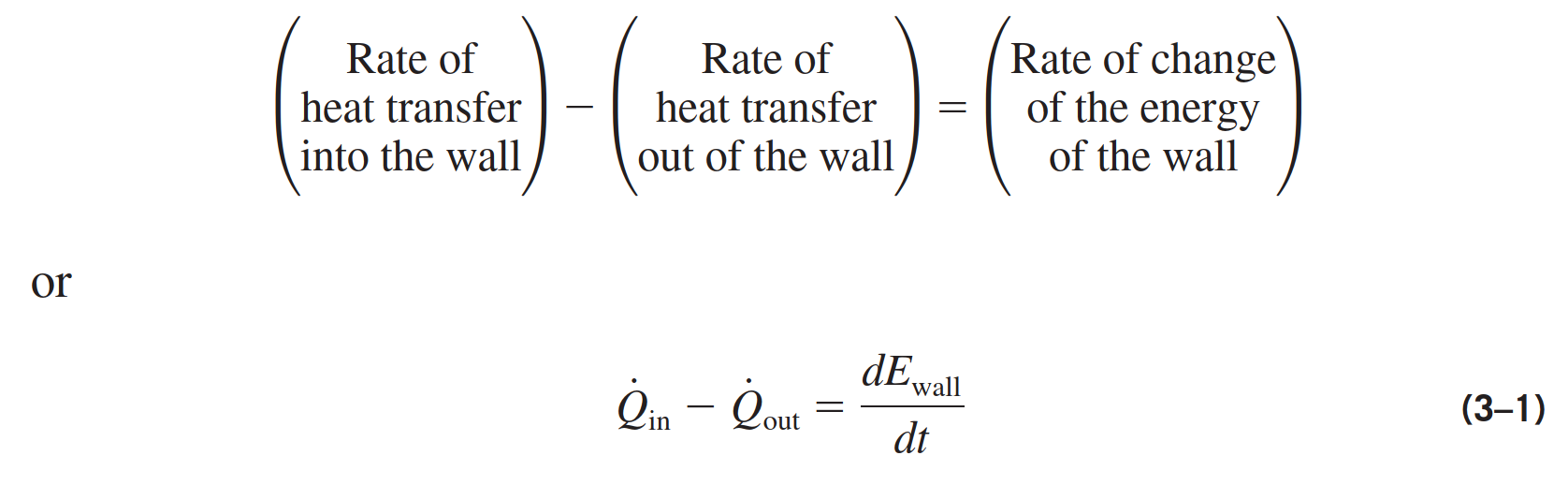 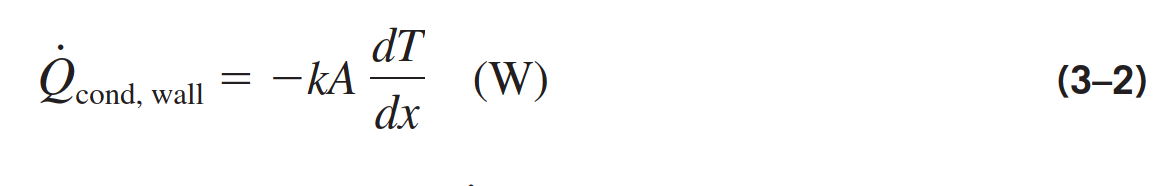 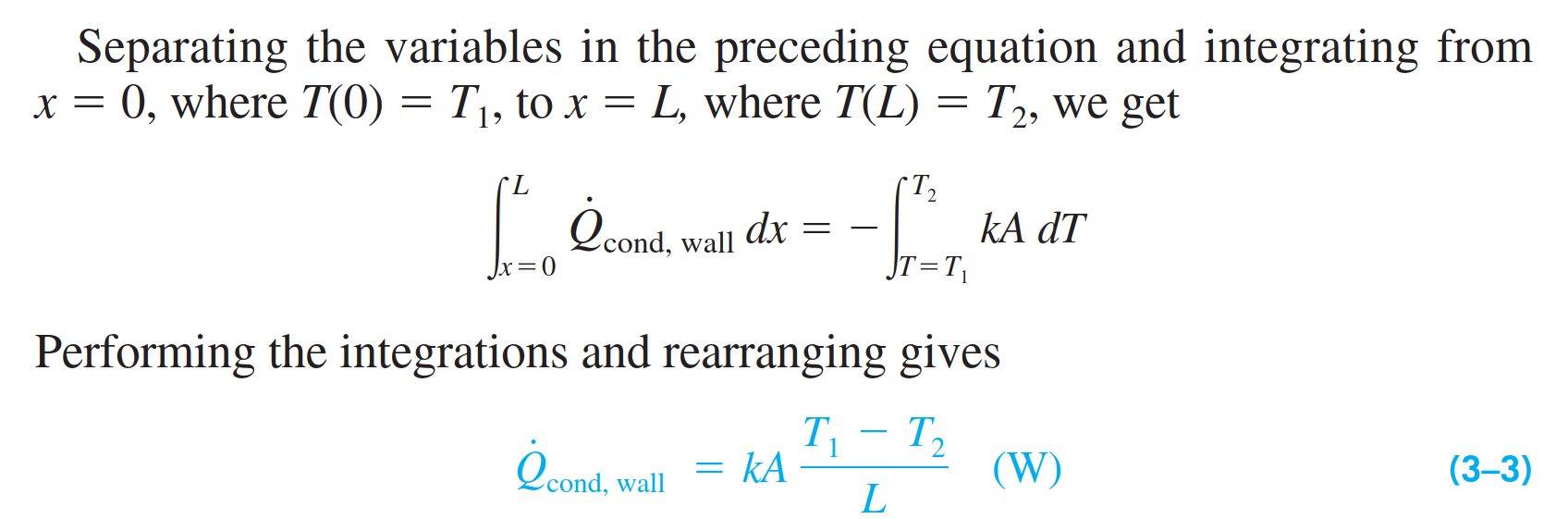 2
Thermal Resistance Concept
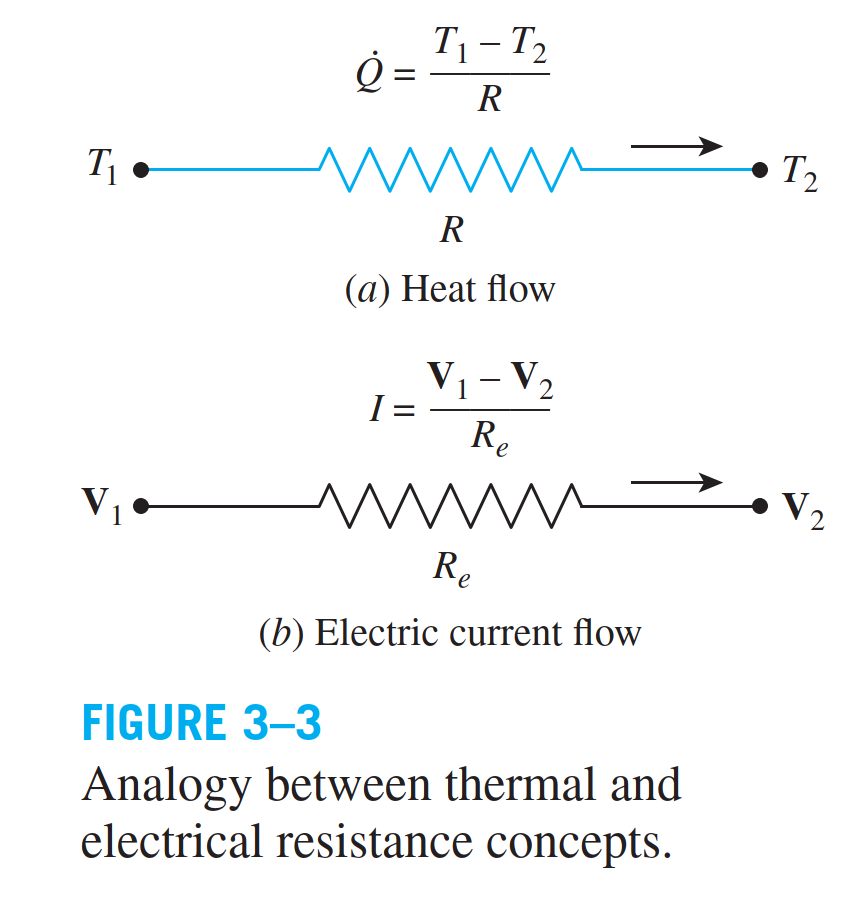 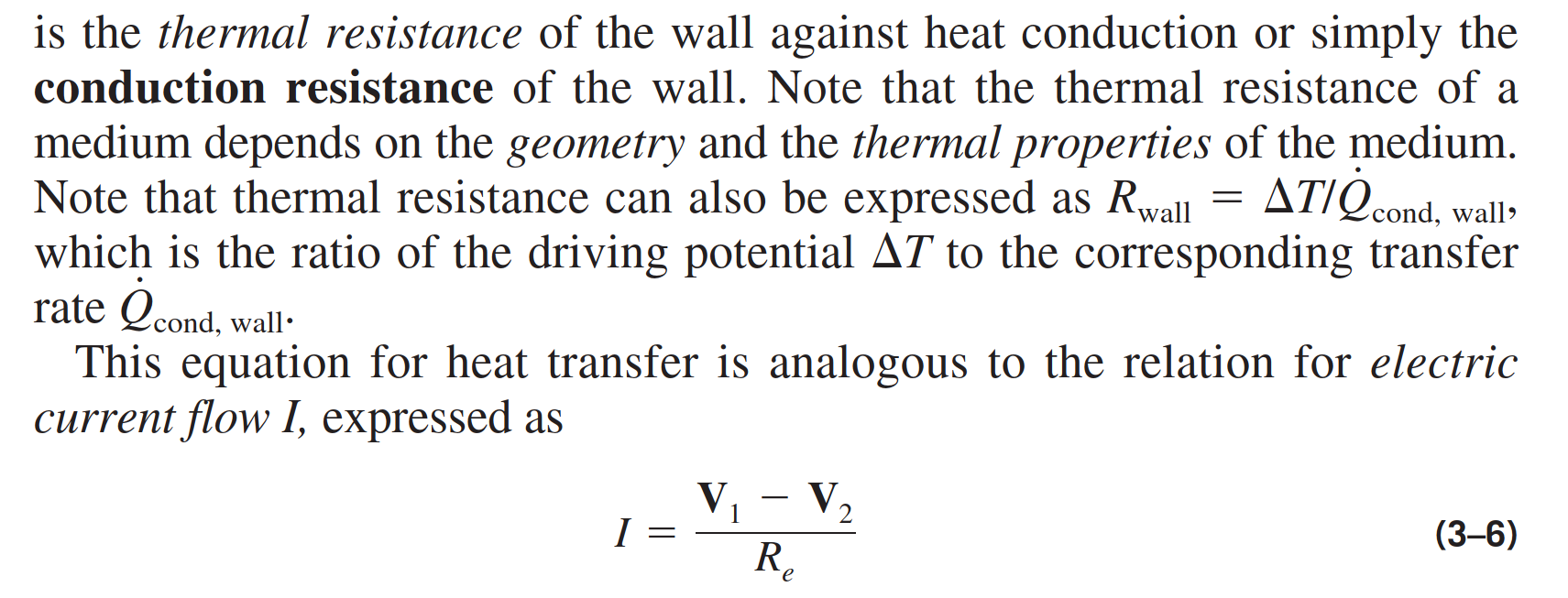 3
The convection resistance of the surface:
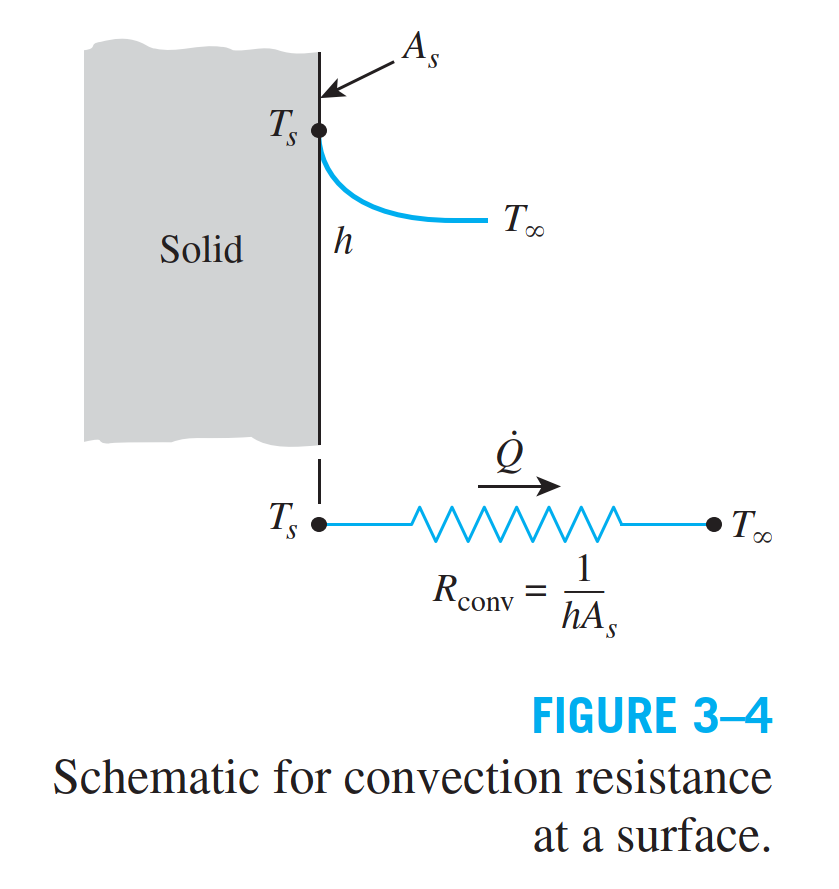 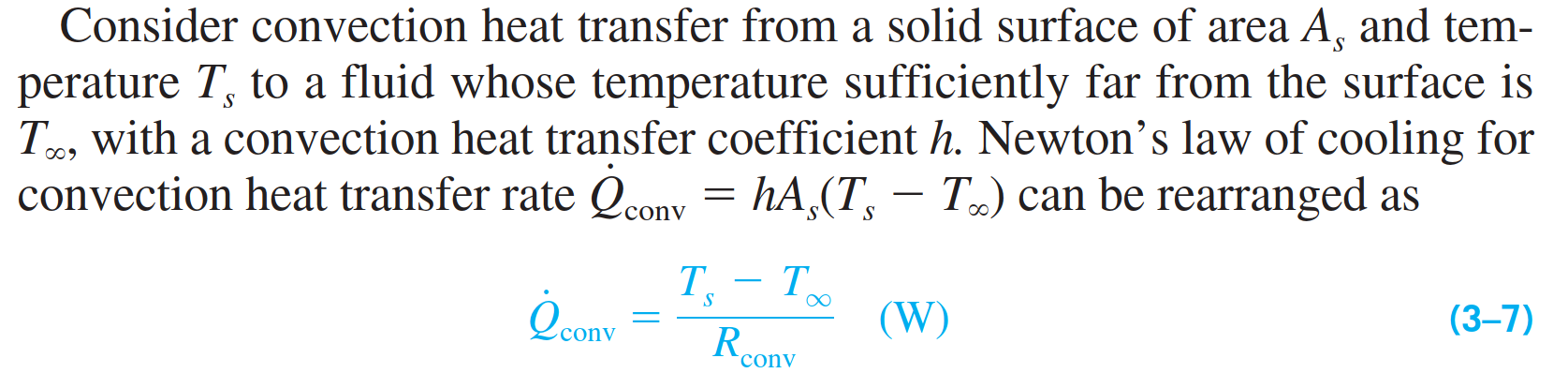 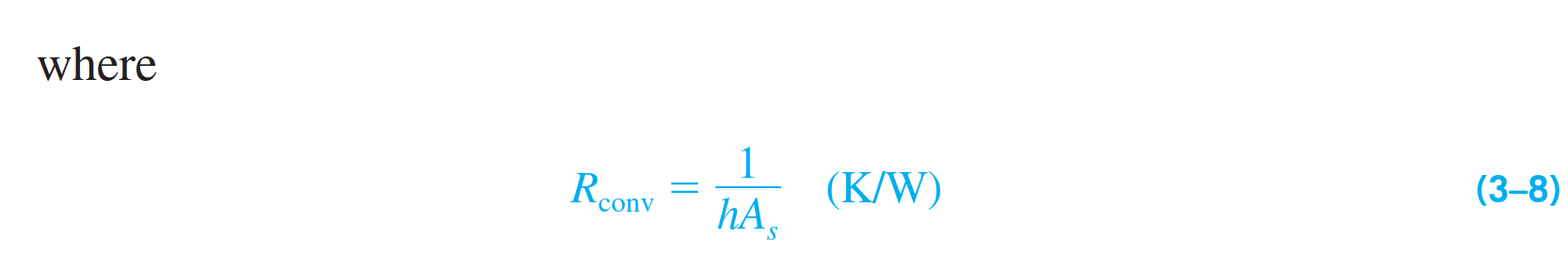 is the thermal resistance of the surface against heat convection, or simply the convection resistance of the surface.
4
Radiation resistance
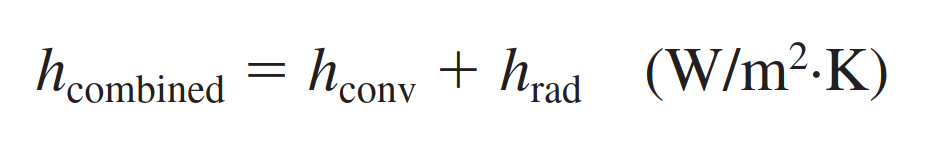 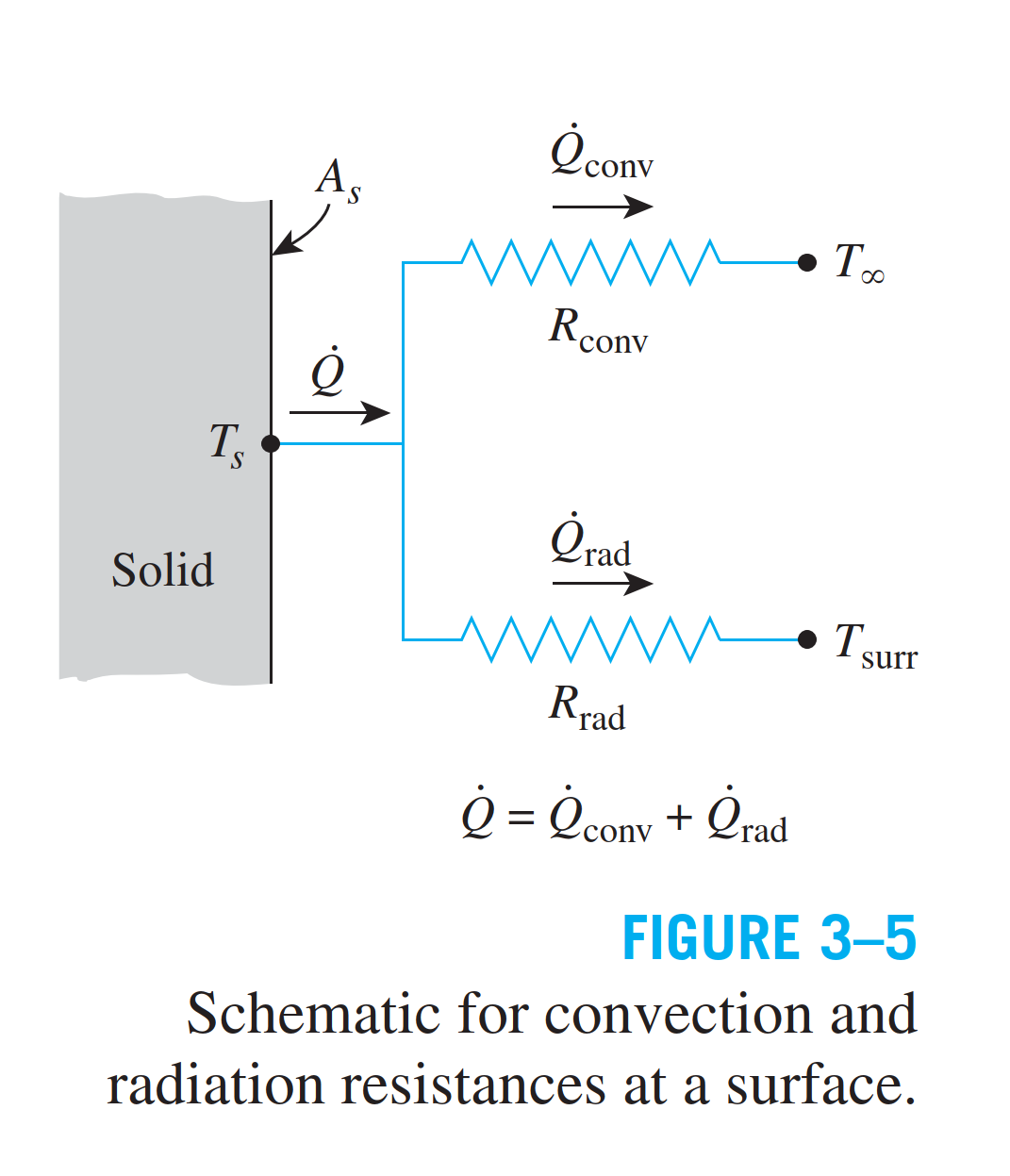 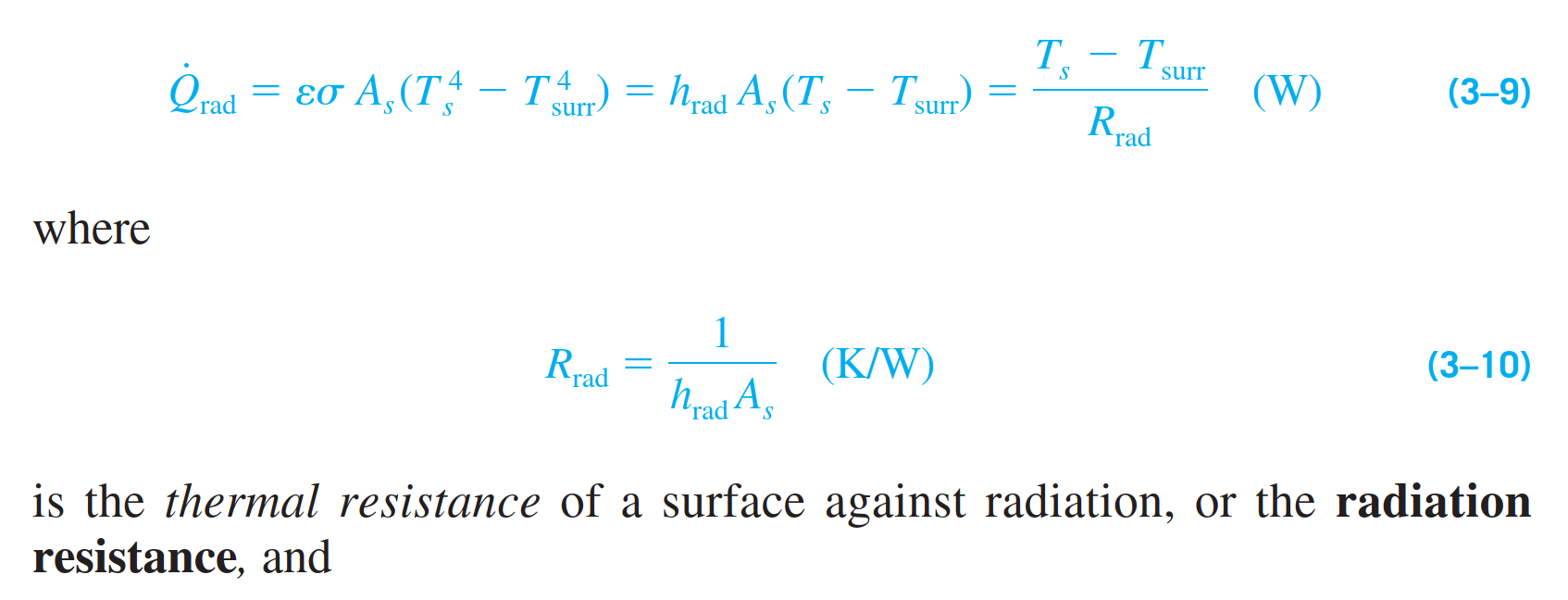 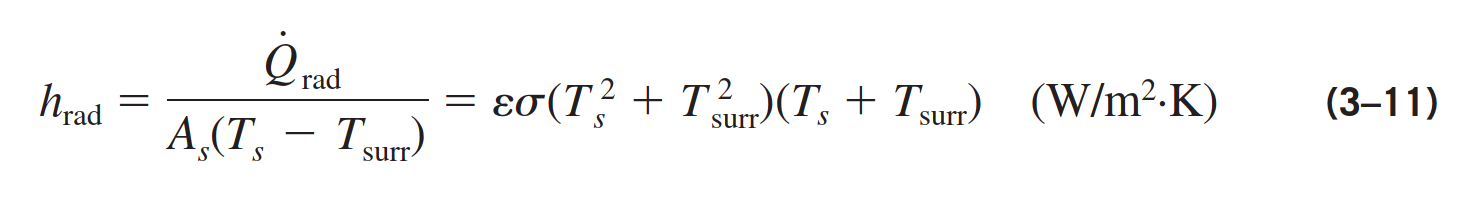 5
Thermal Resistance Network
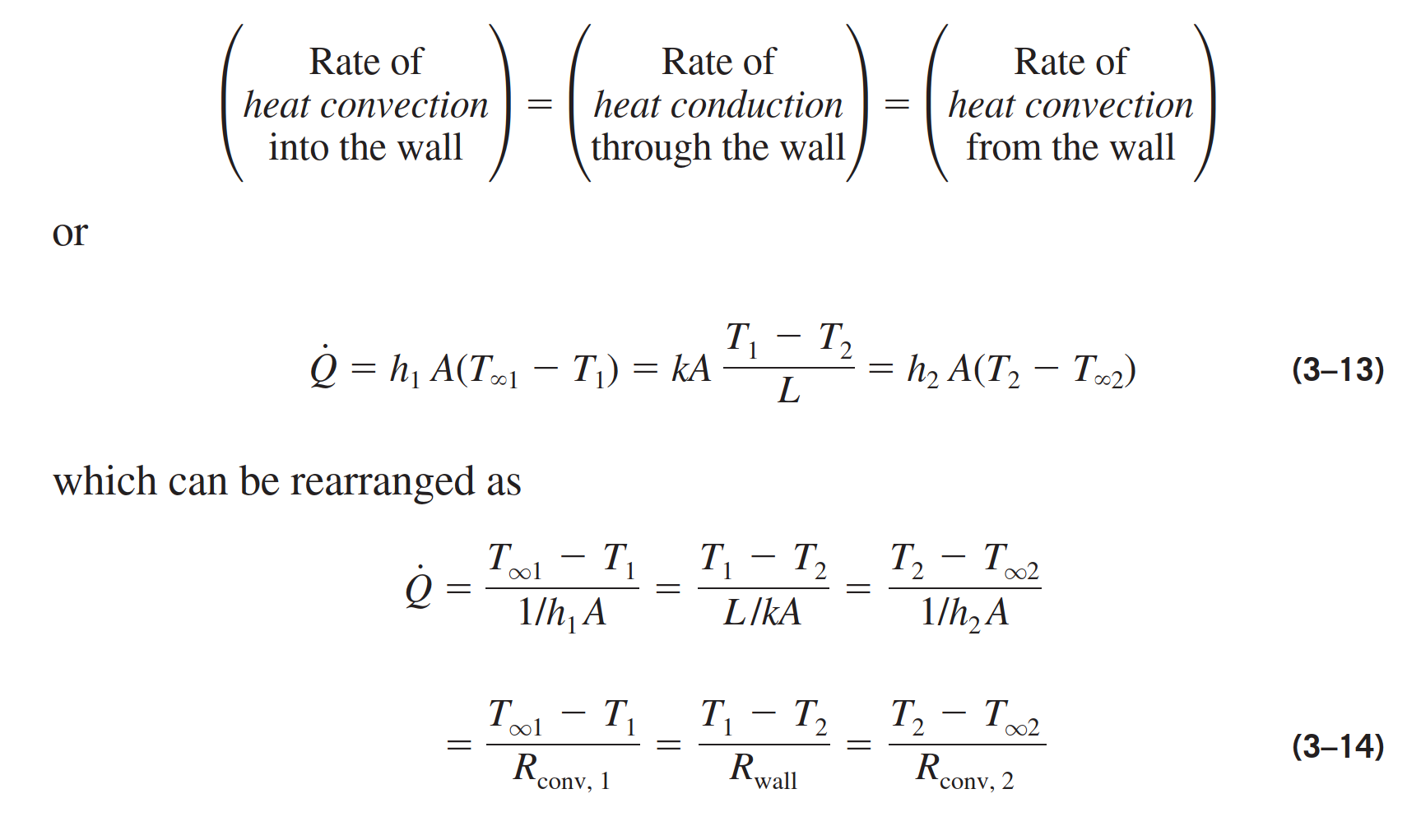 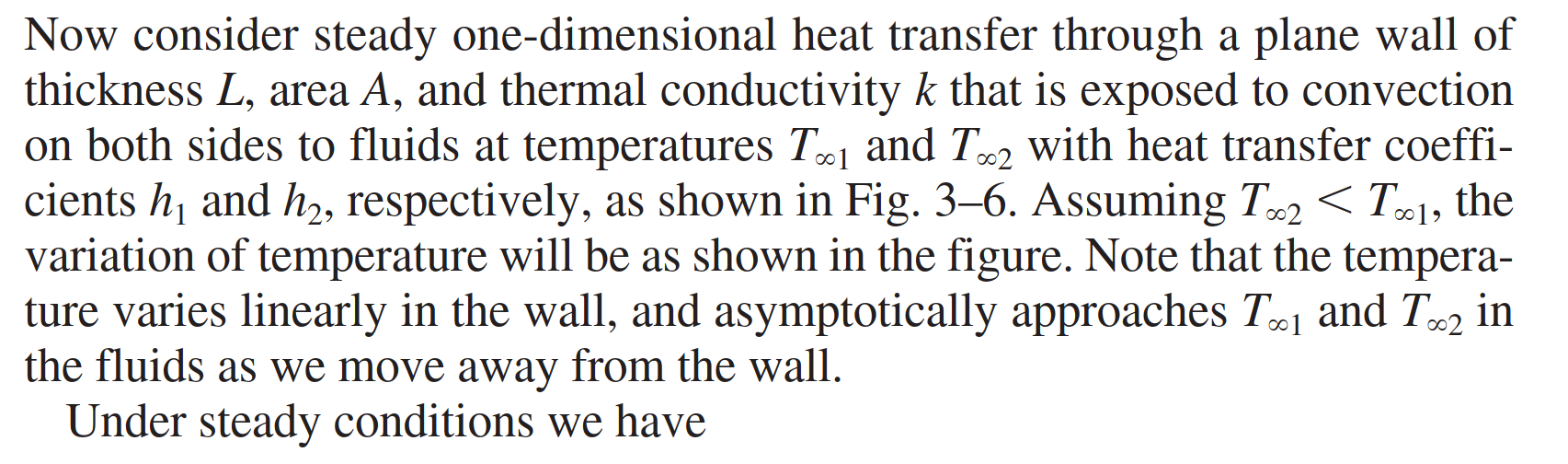 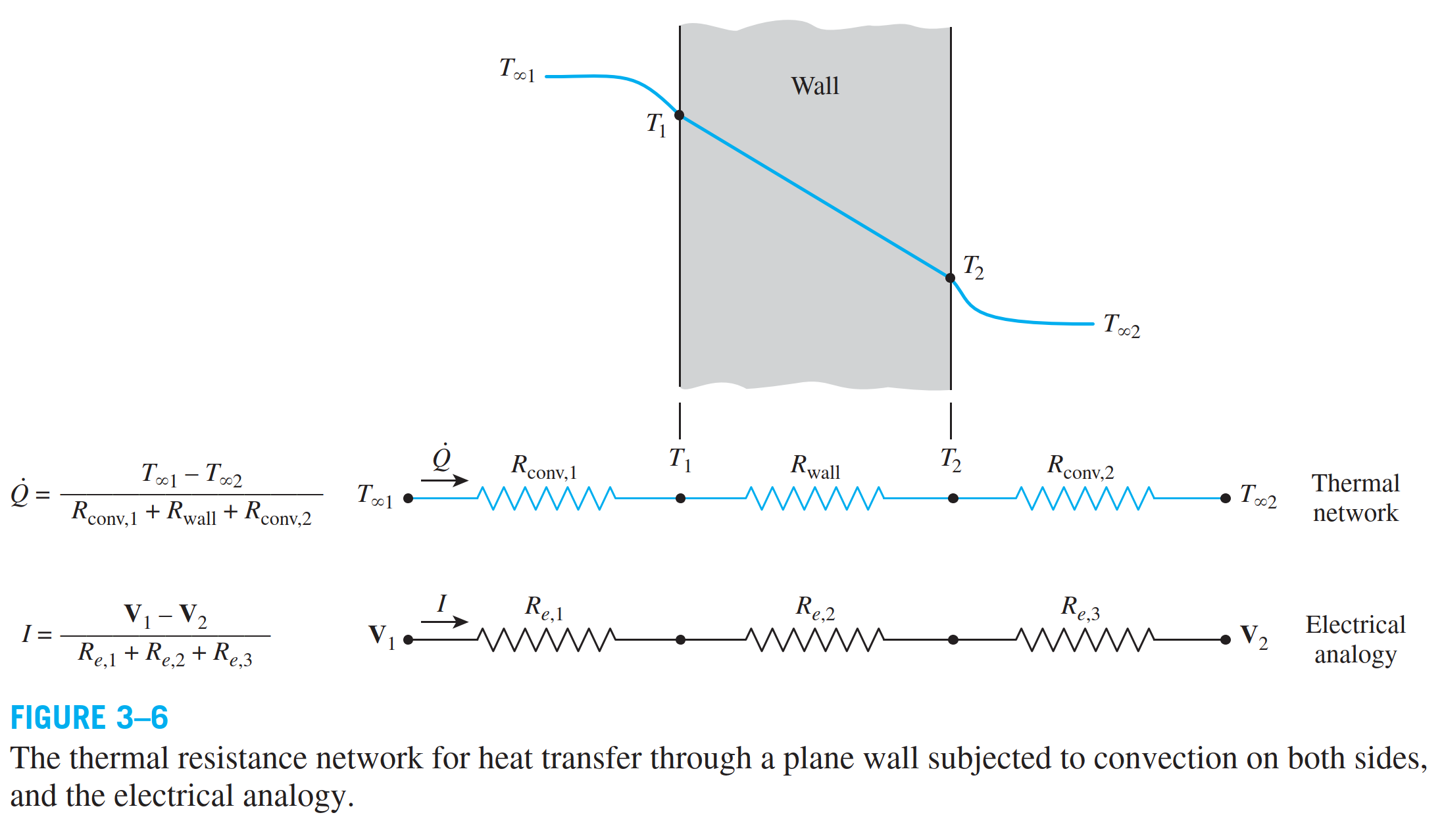 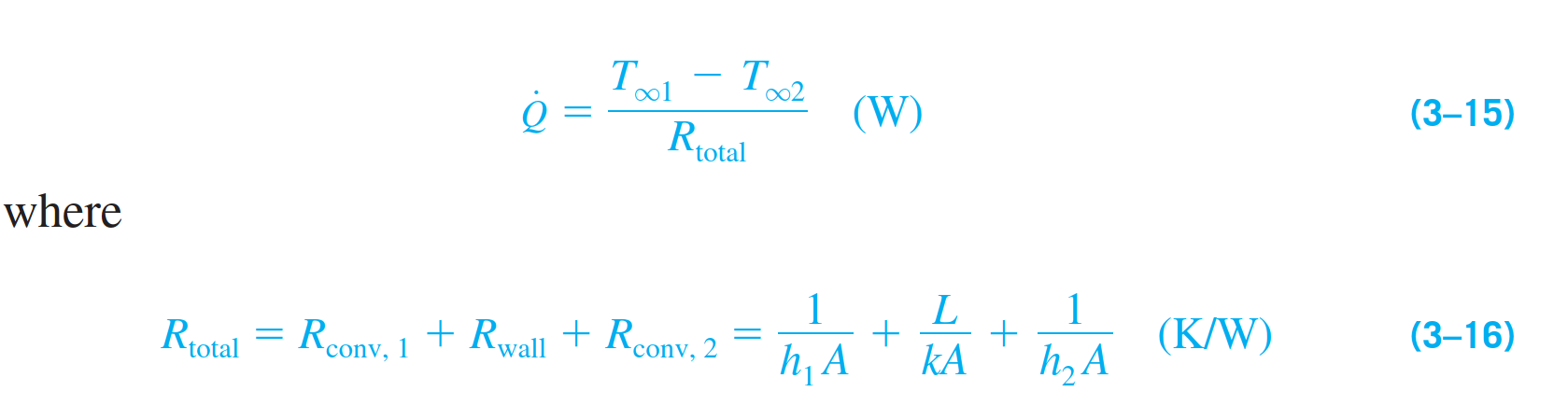 6
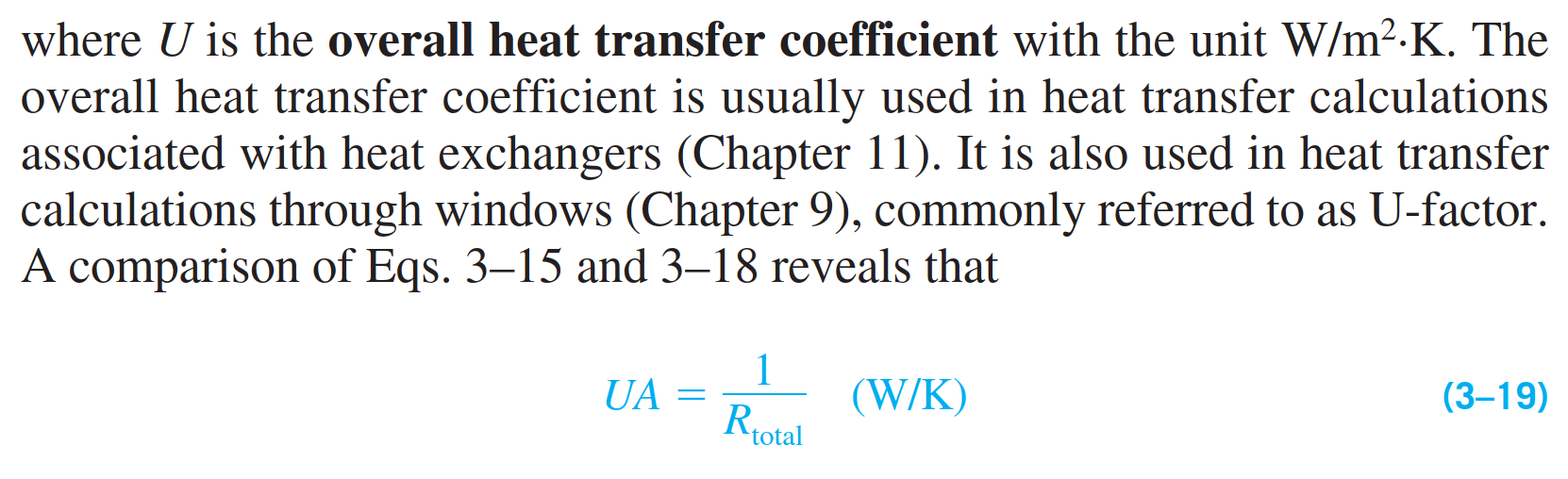 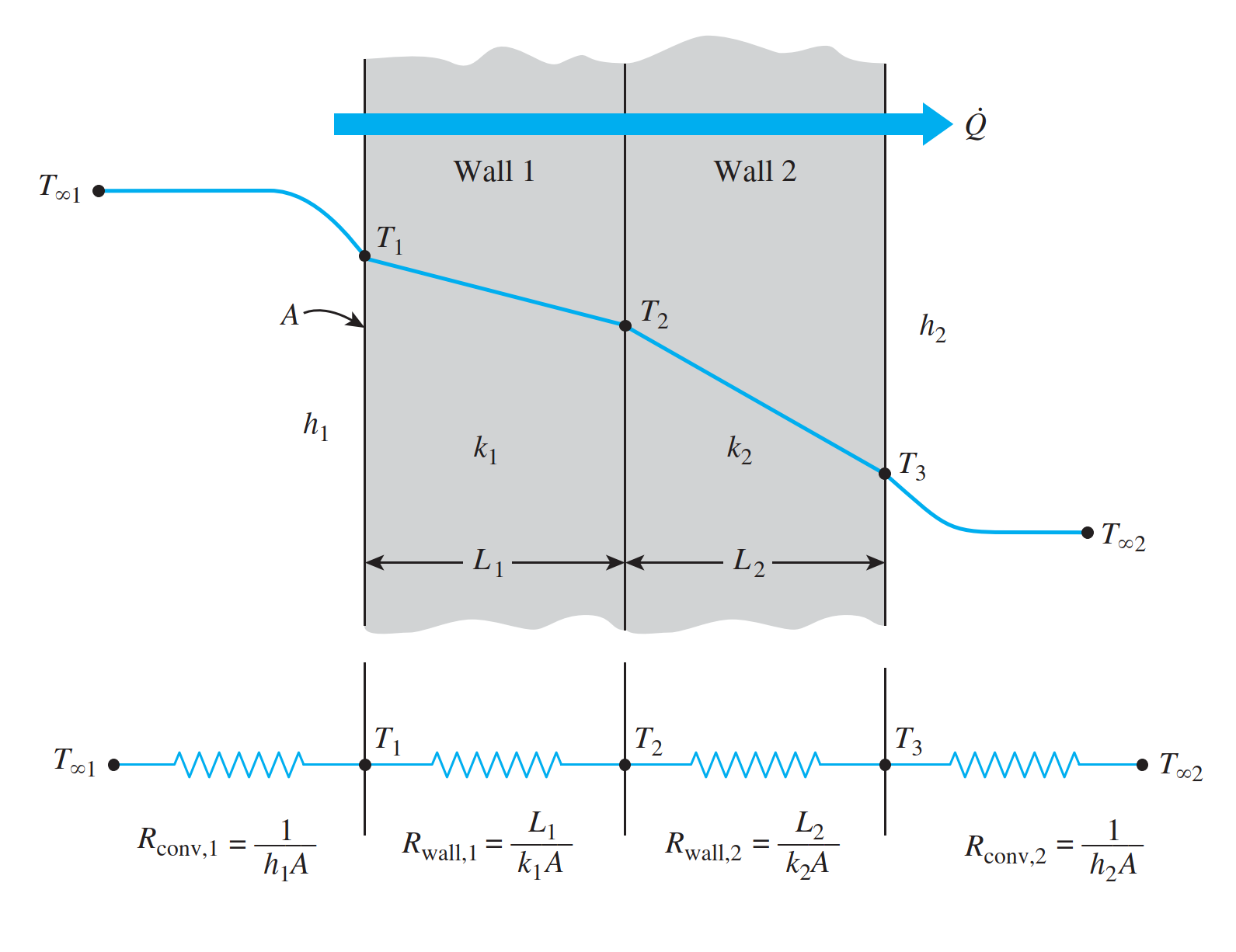 Multilayer Plane Walls:
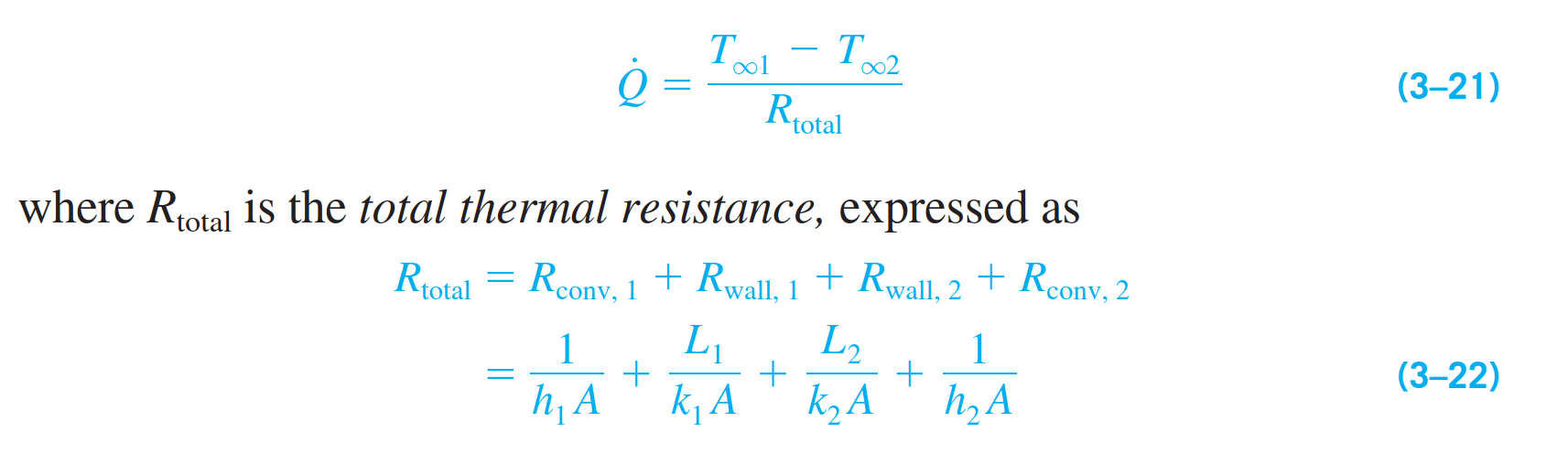 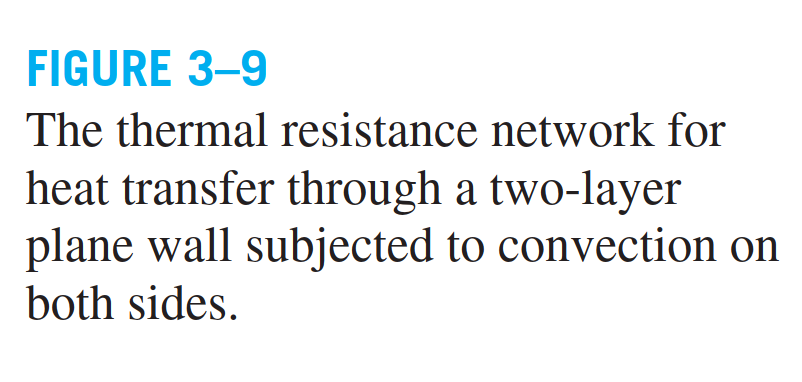 7
EXAMPLE 3–1 Heat Loss through a Wall
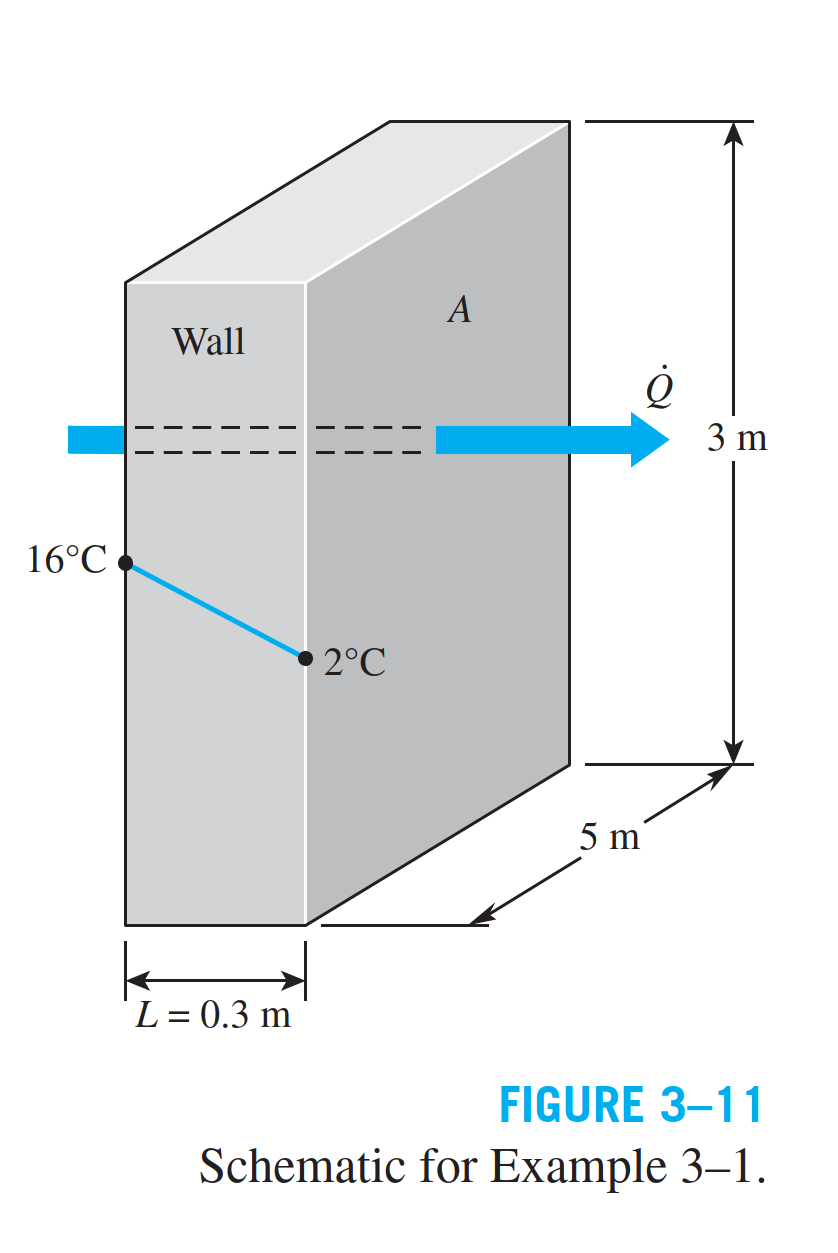 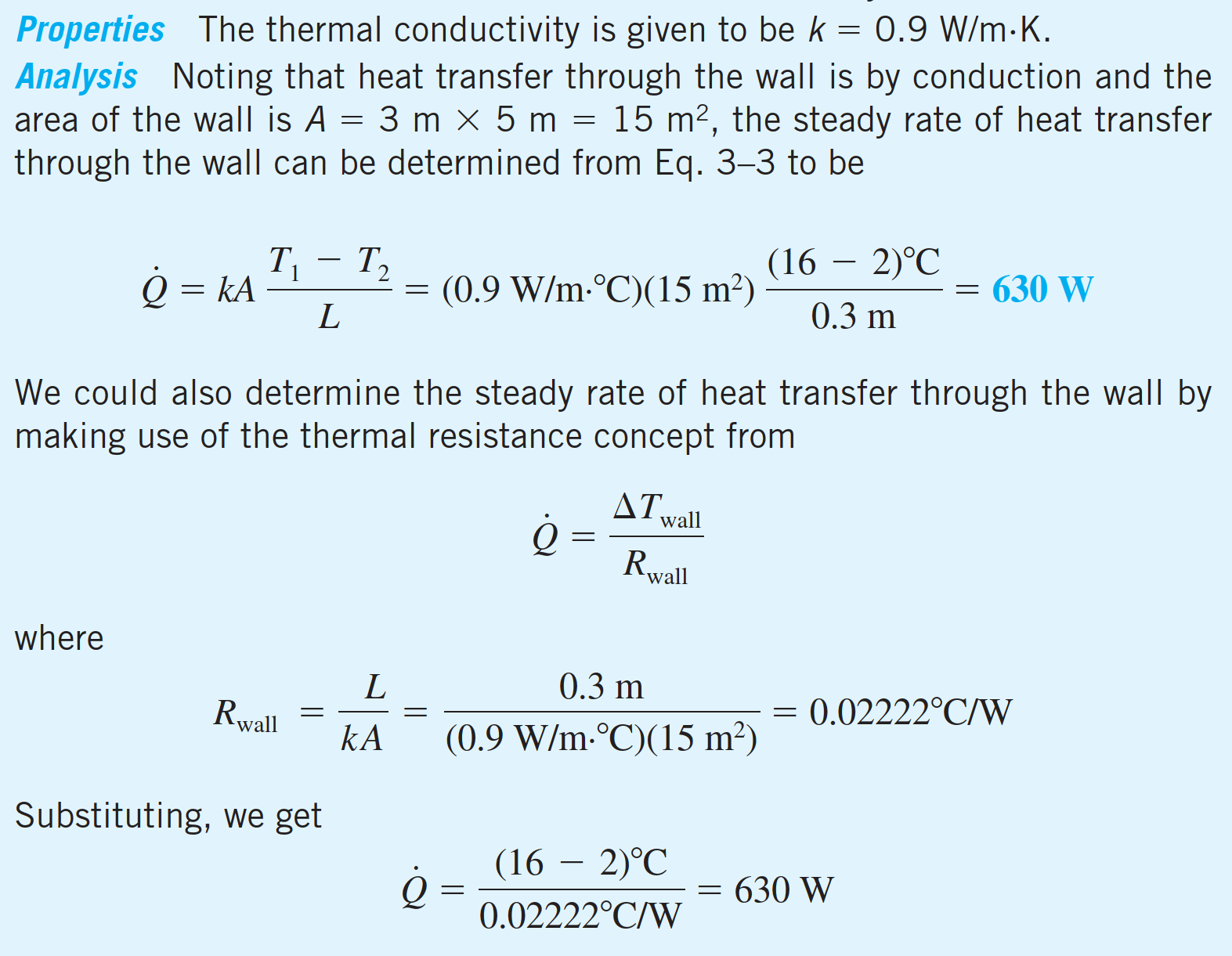 8
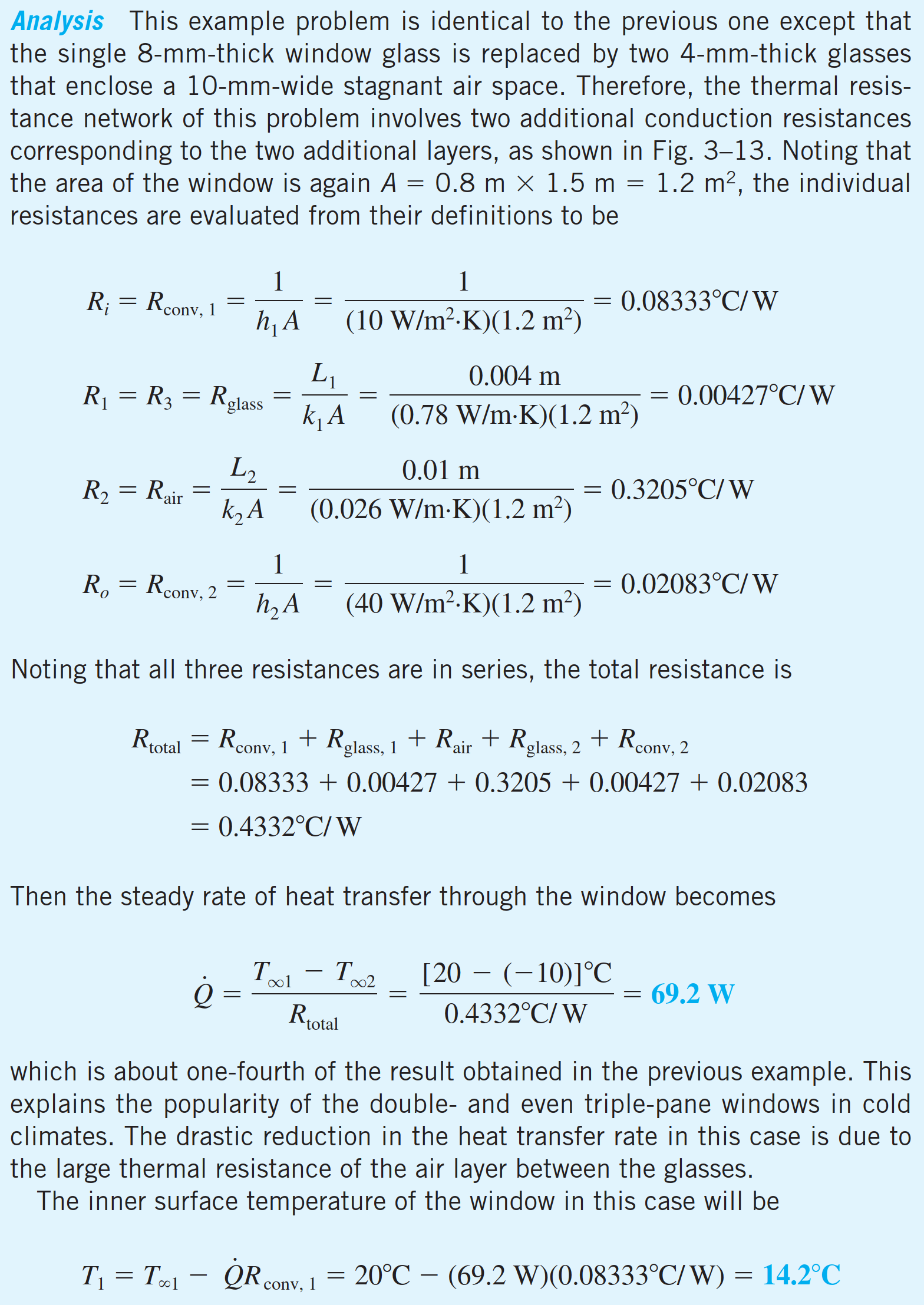 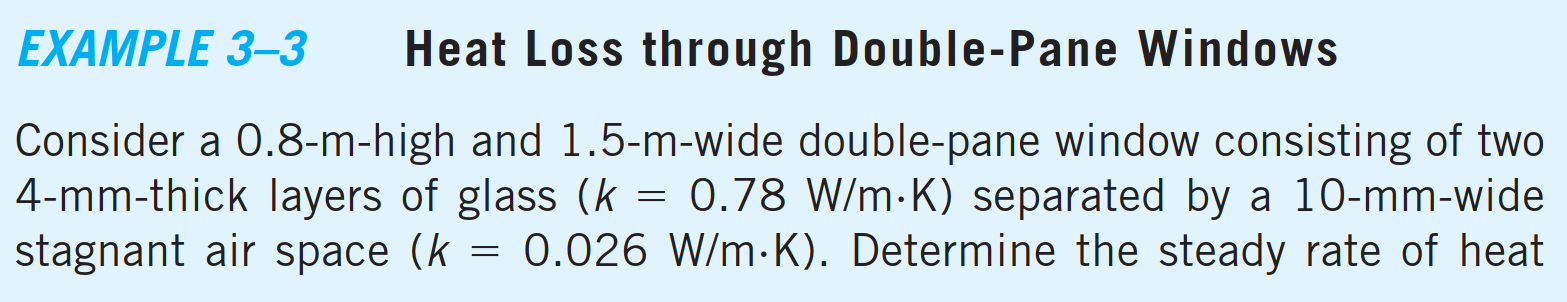 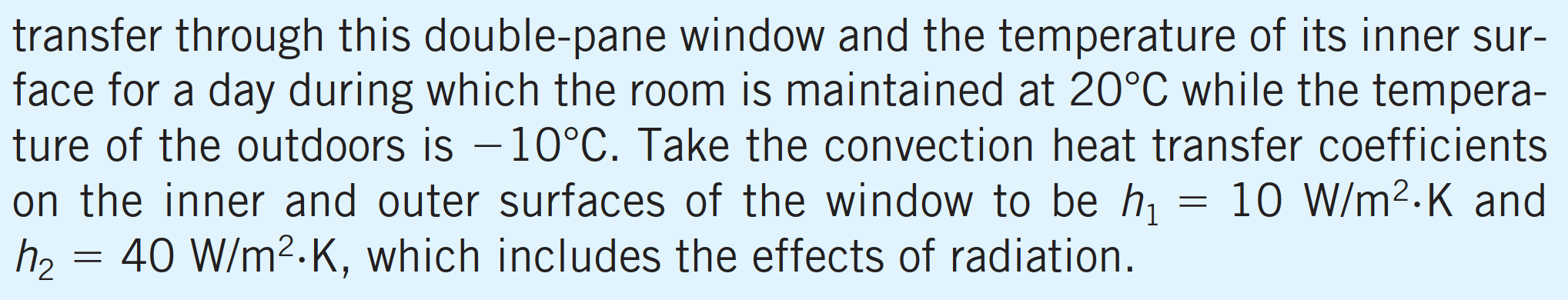 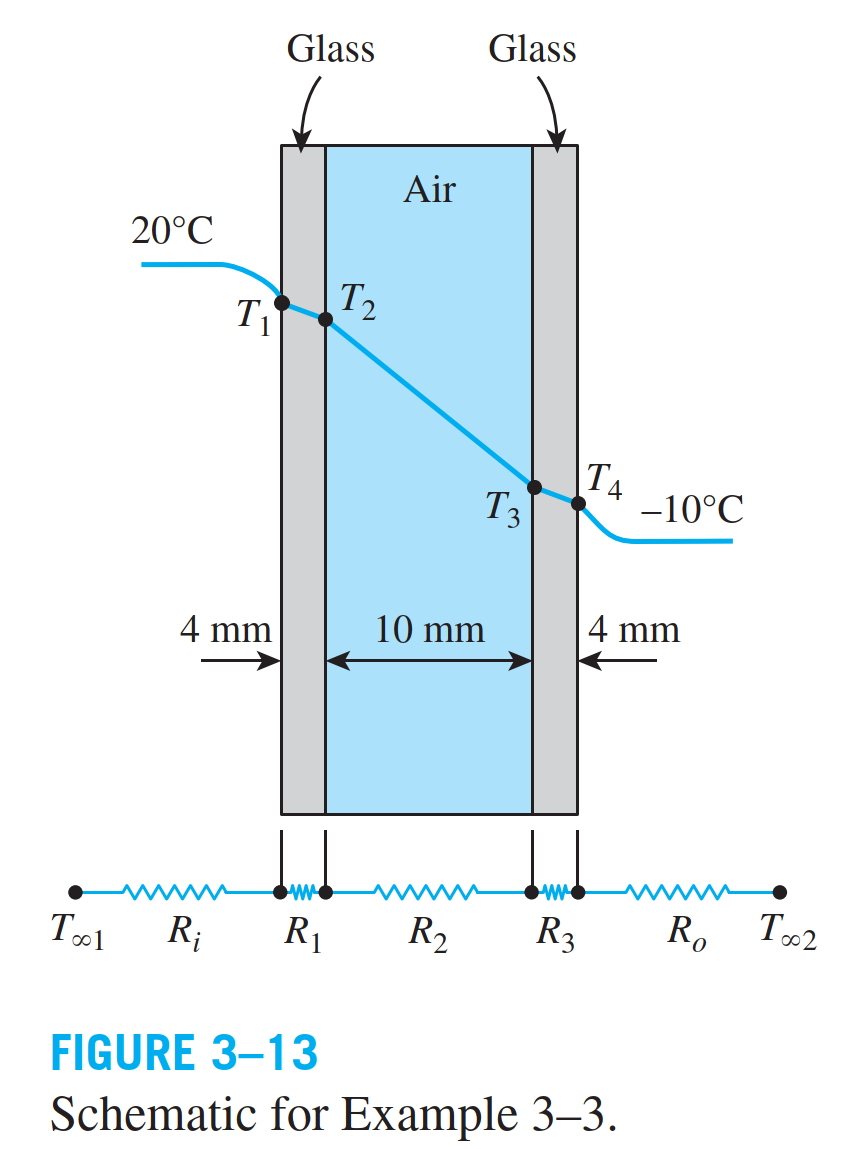 9
GENERALIZED THERMAL RESISTANCE NETWORKS
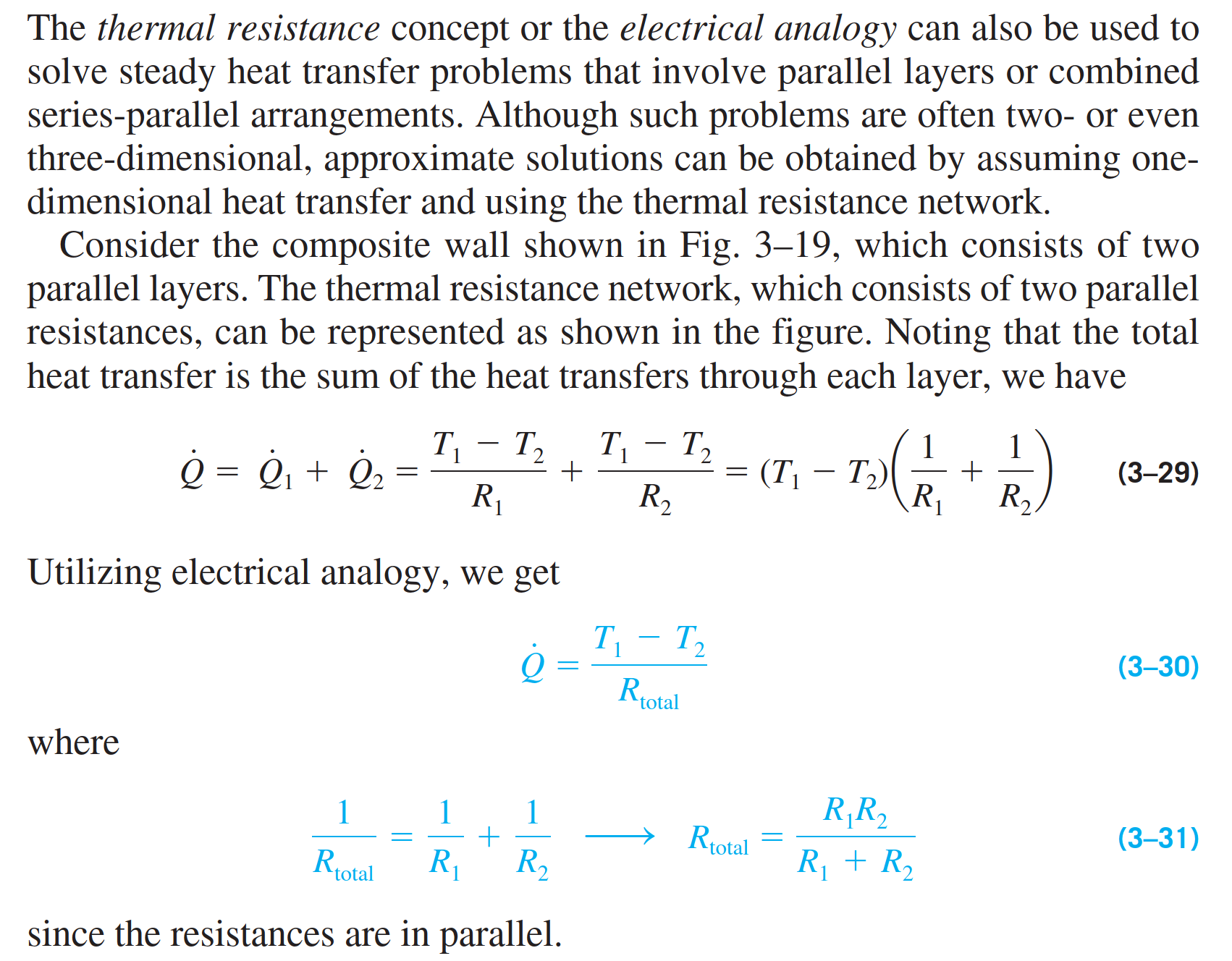 10
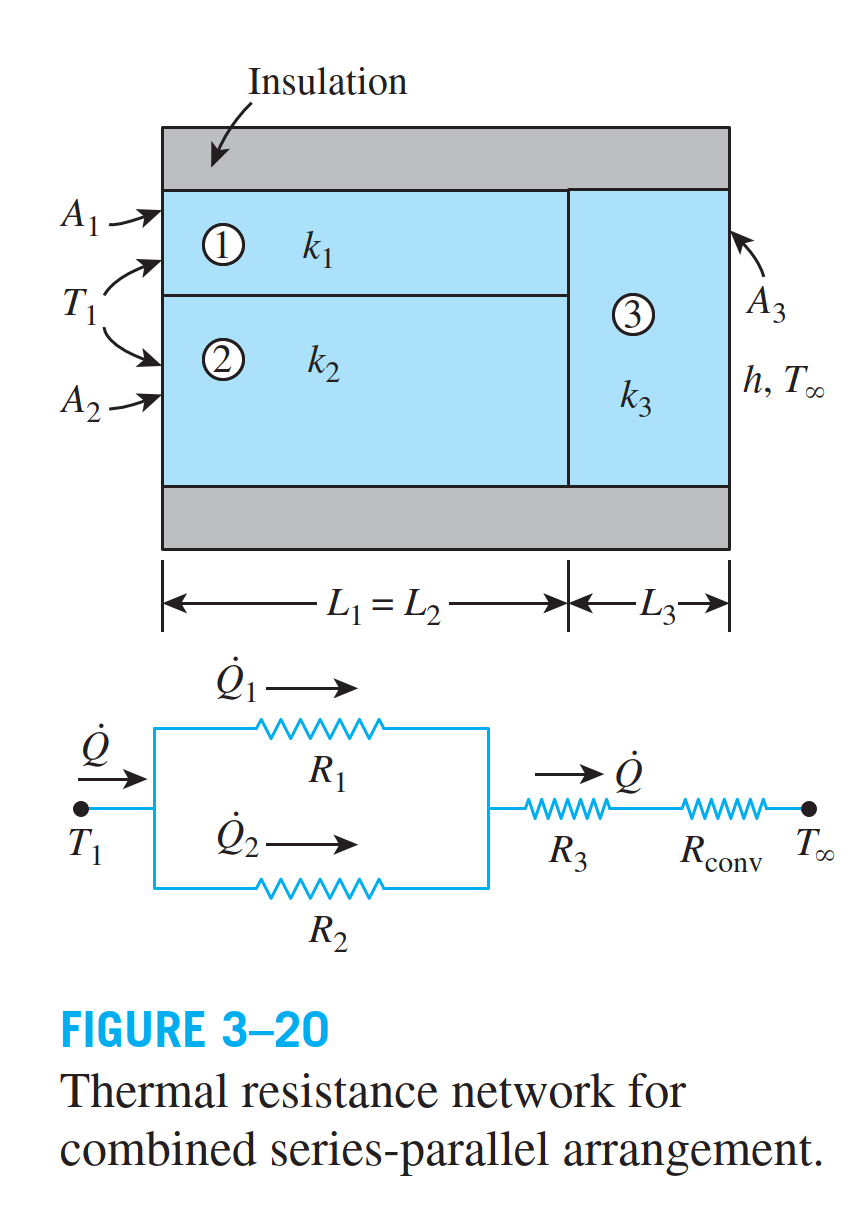 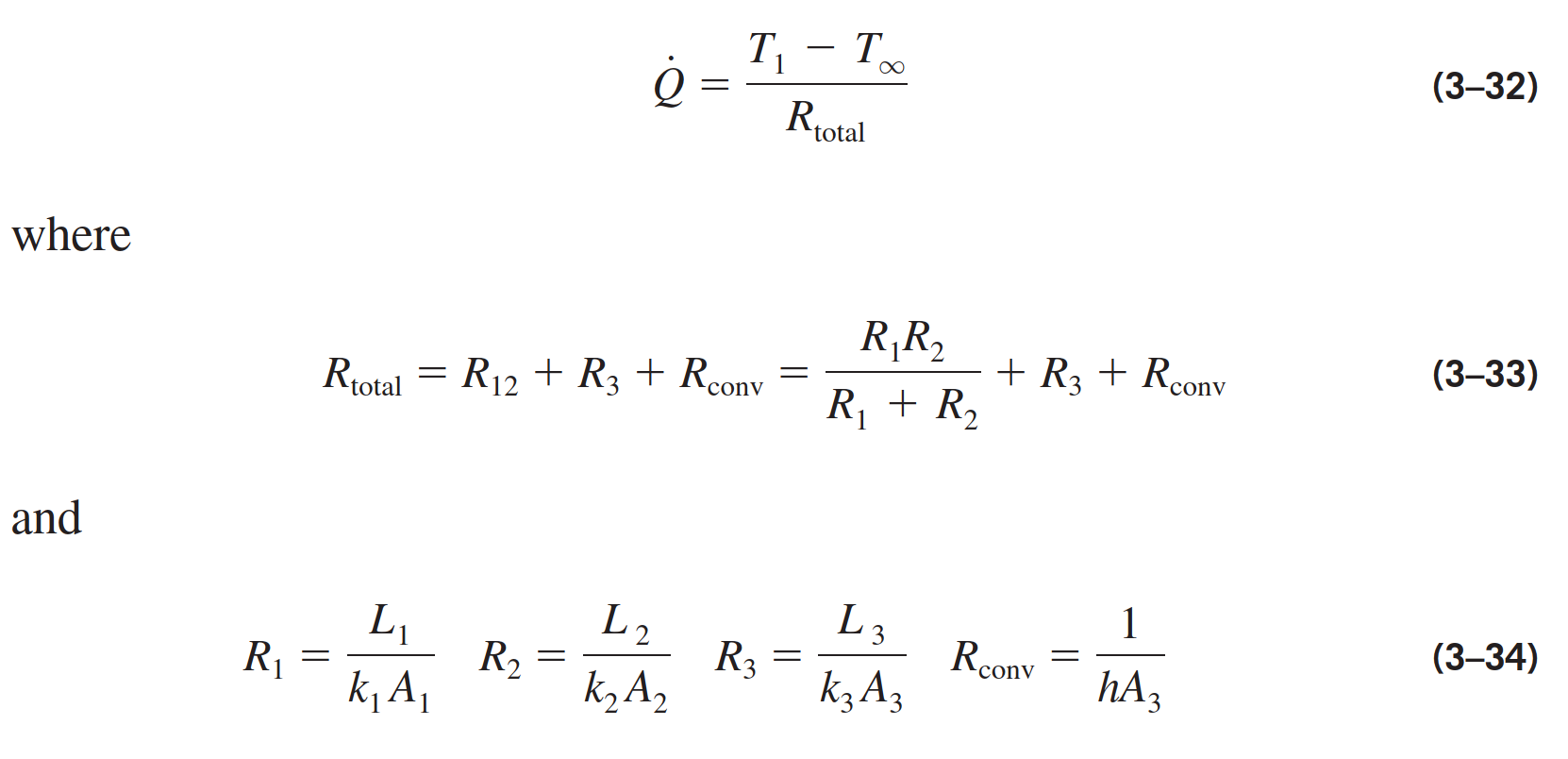 11
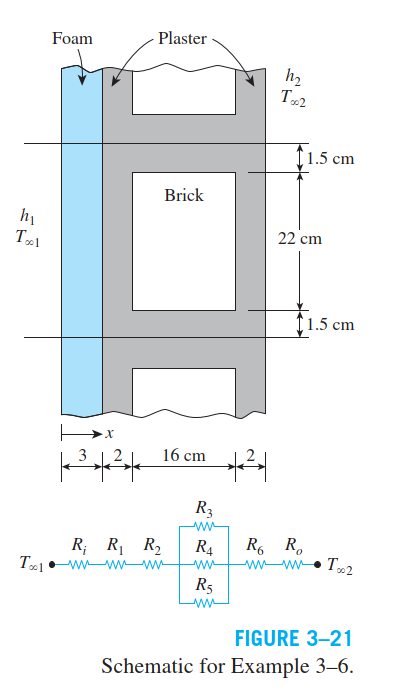 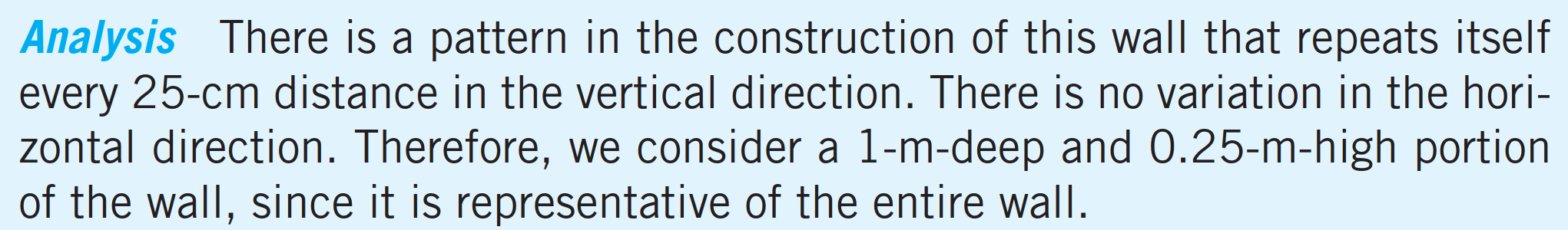 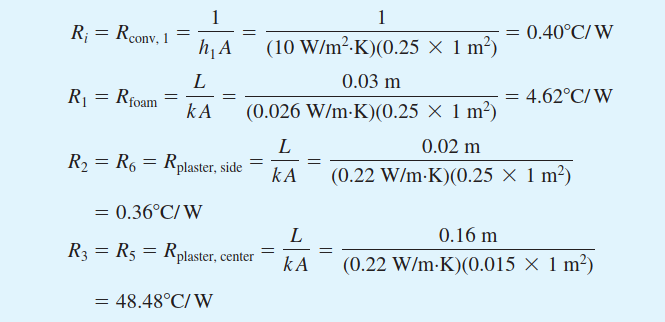 12
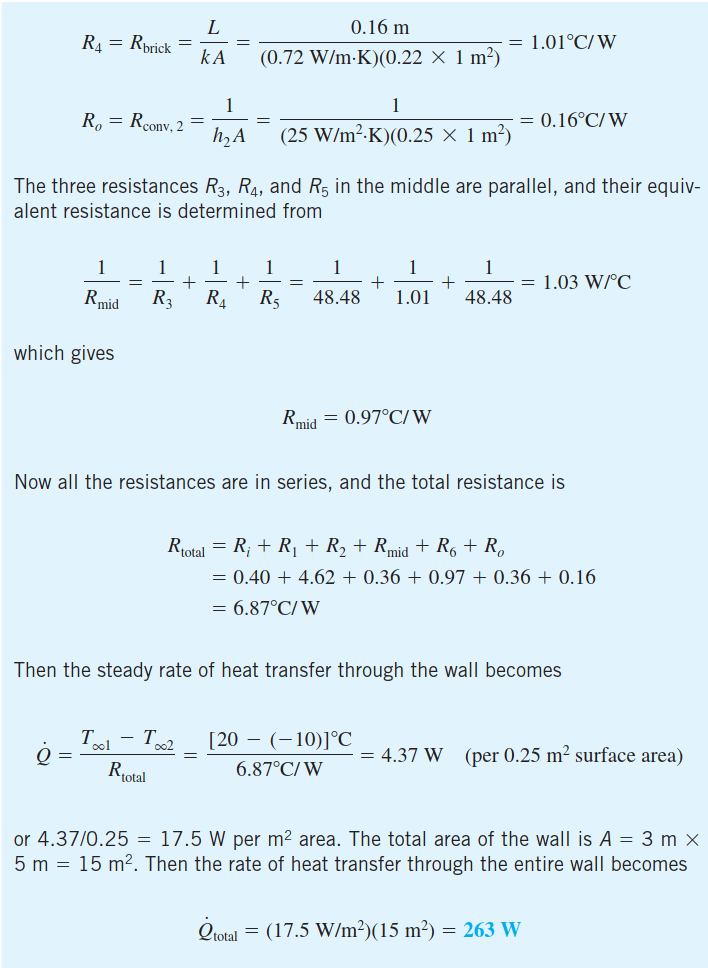 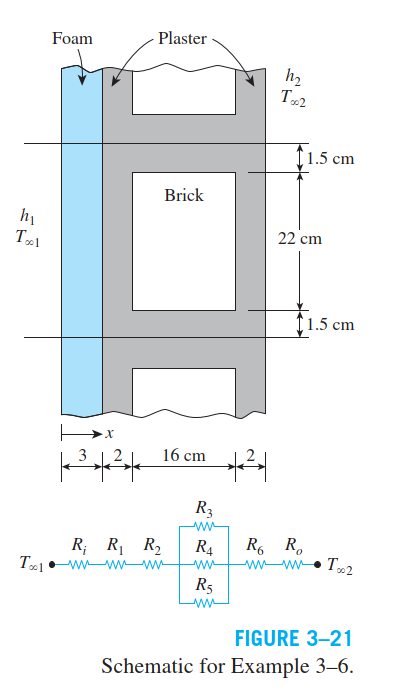 13
HEAT CONDUCTION IN CYLINDERS AND SPHERES
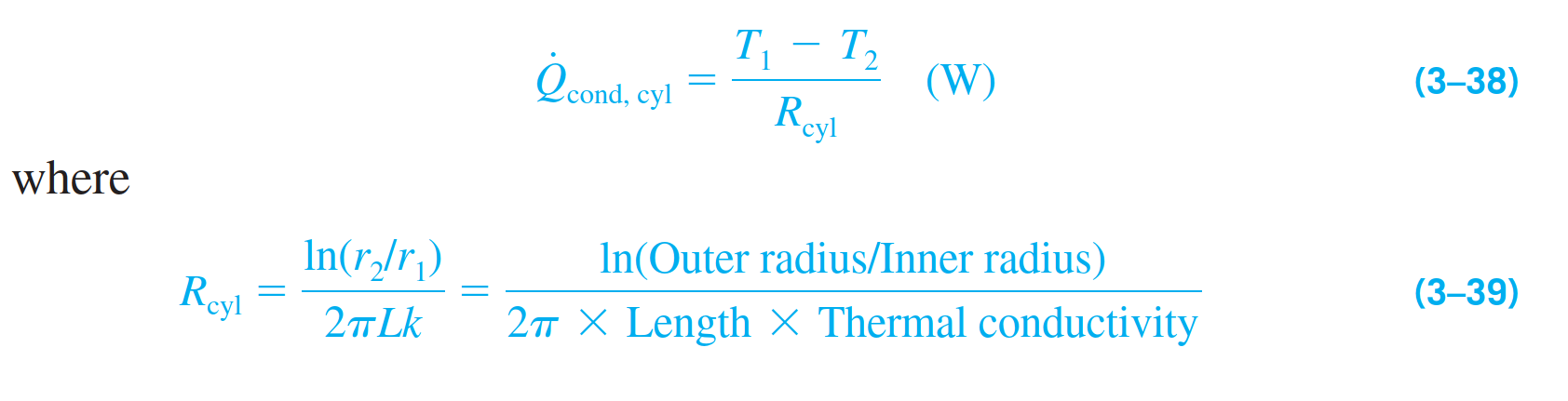 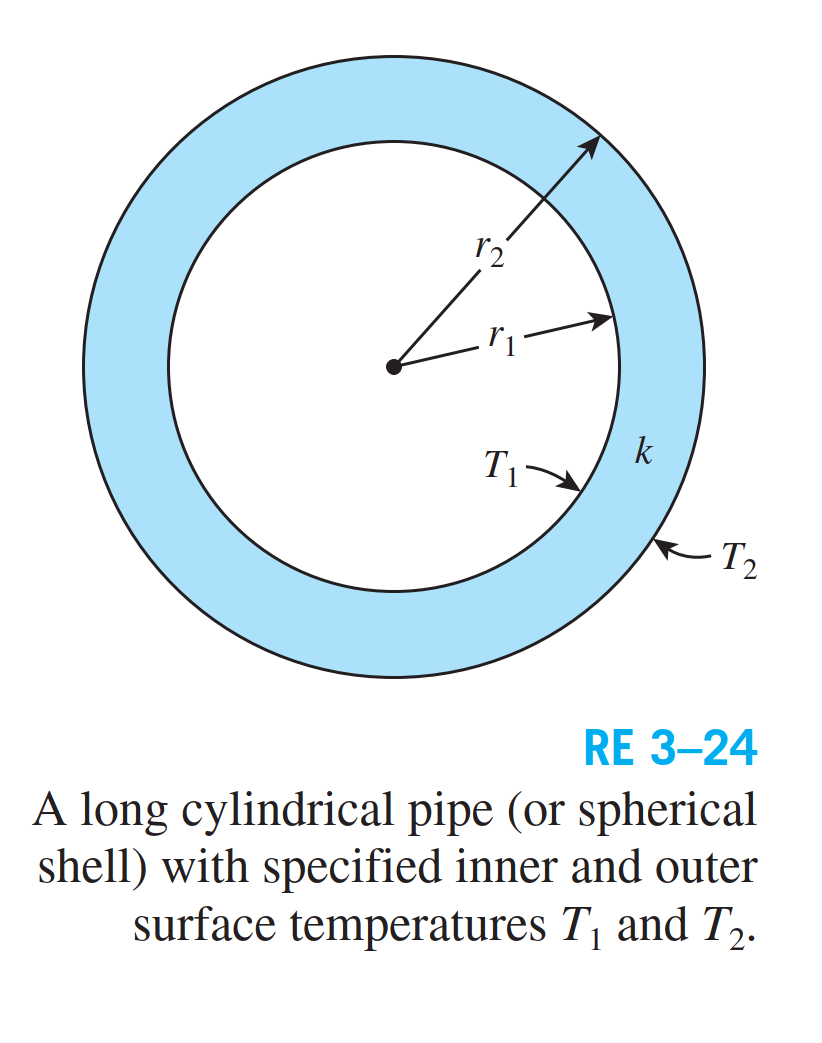 14
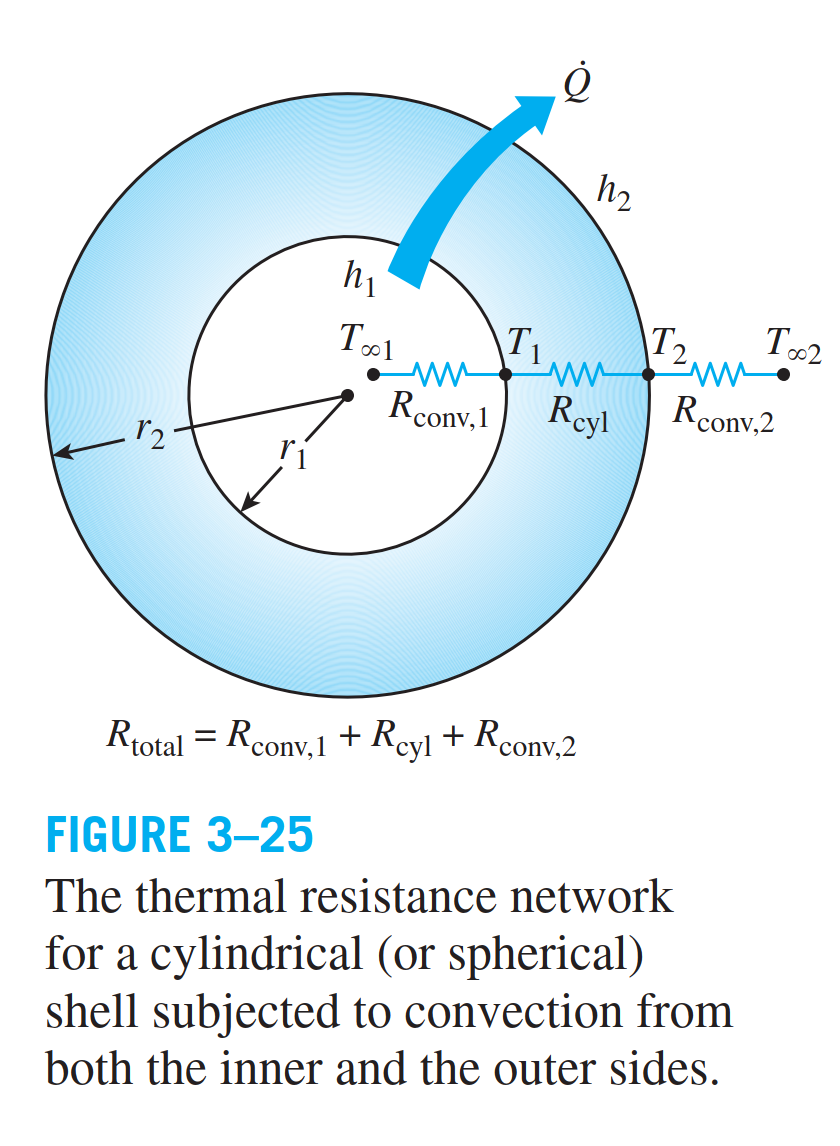 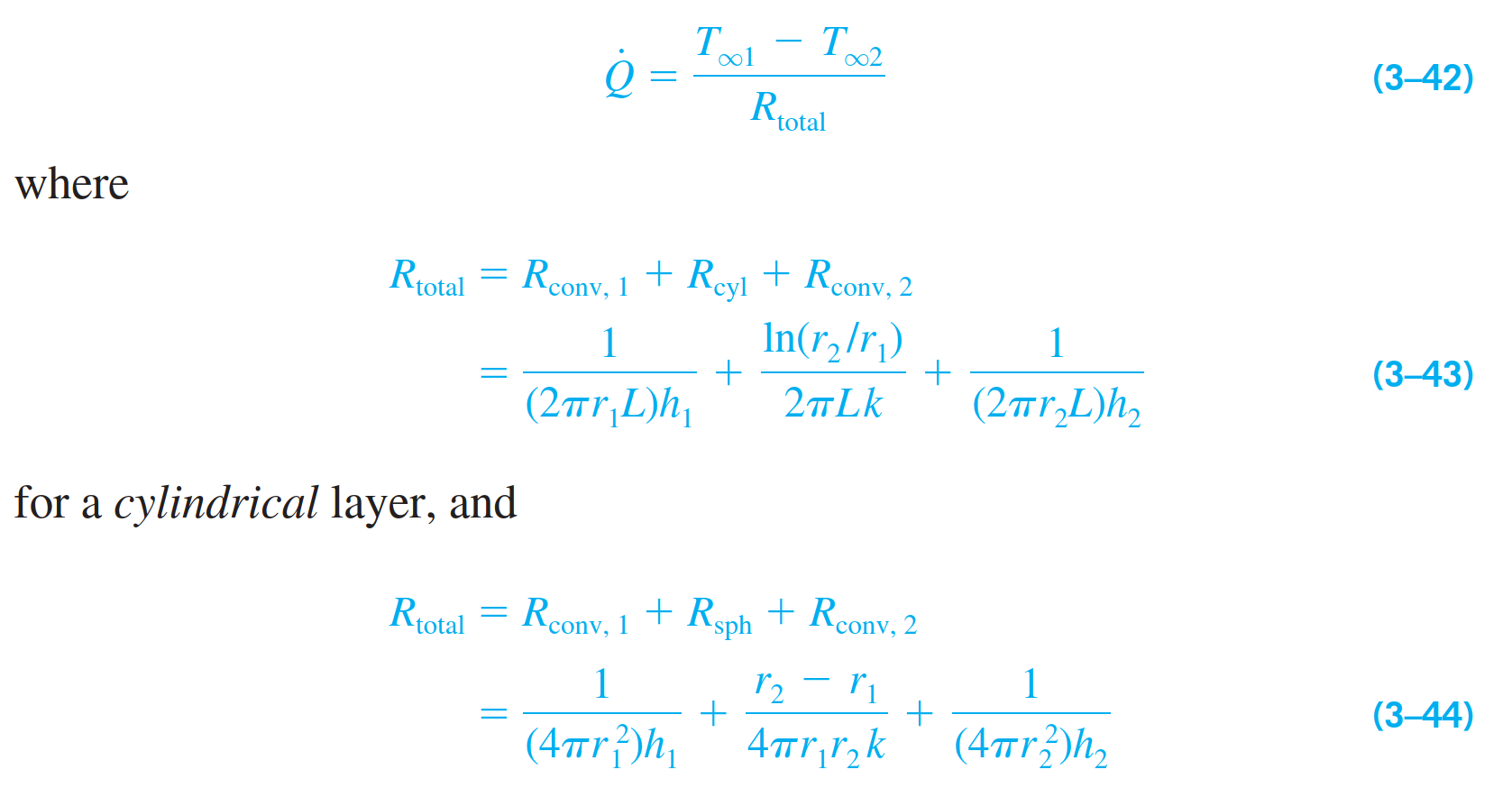 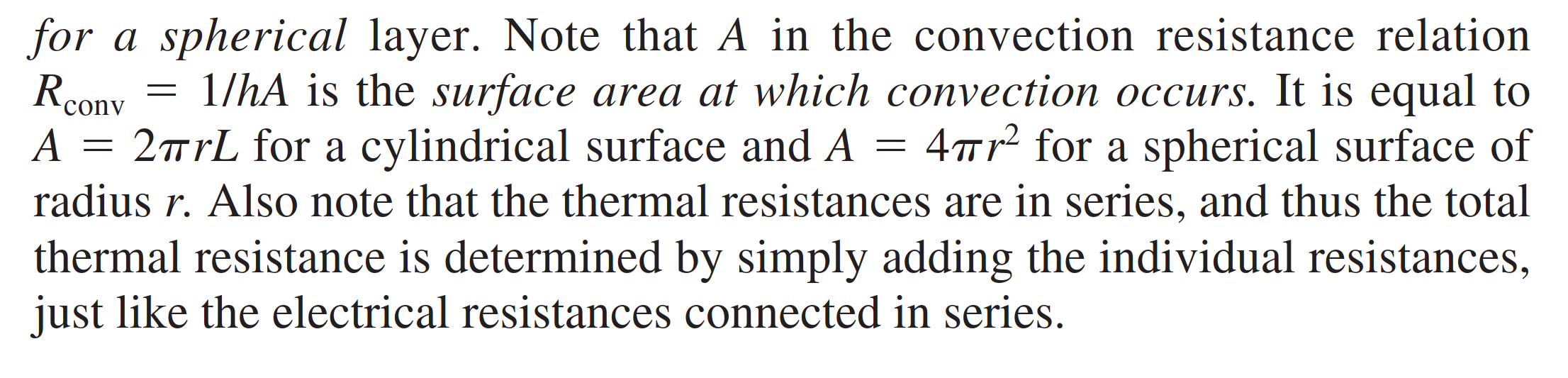 15
Multilayered Cylinders and Spheres
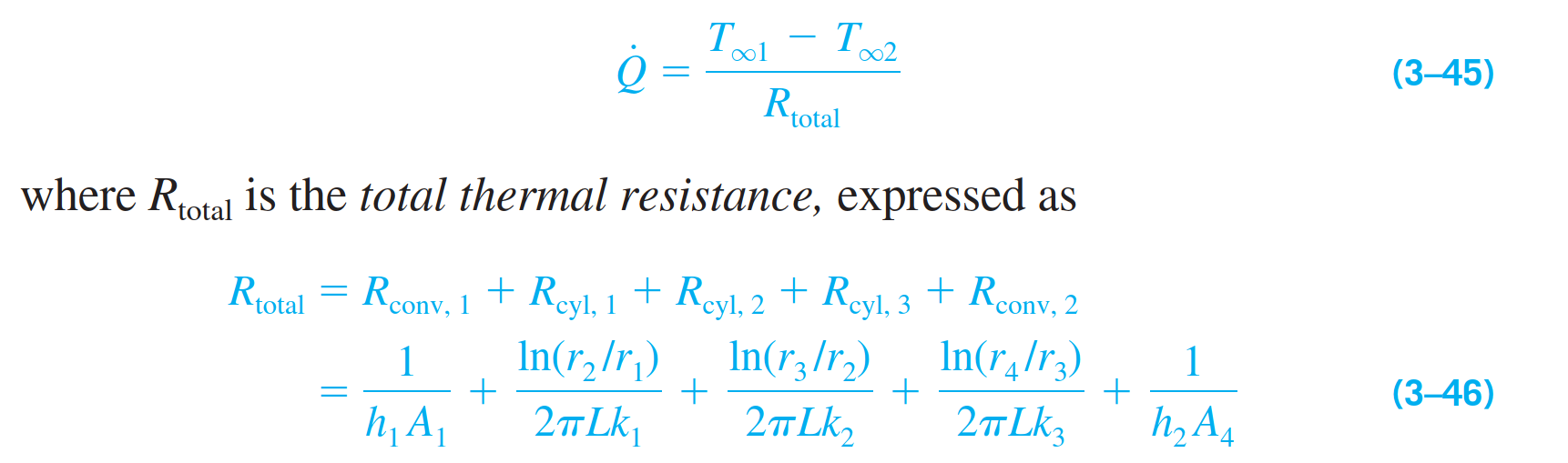 16
District Heating
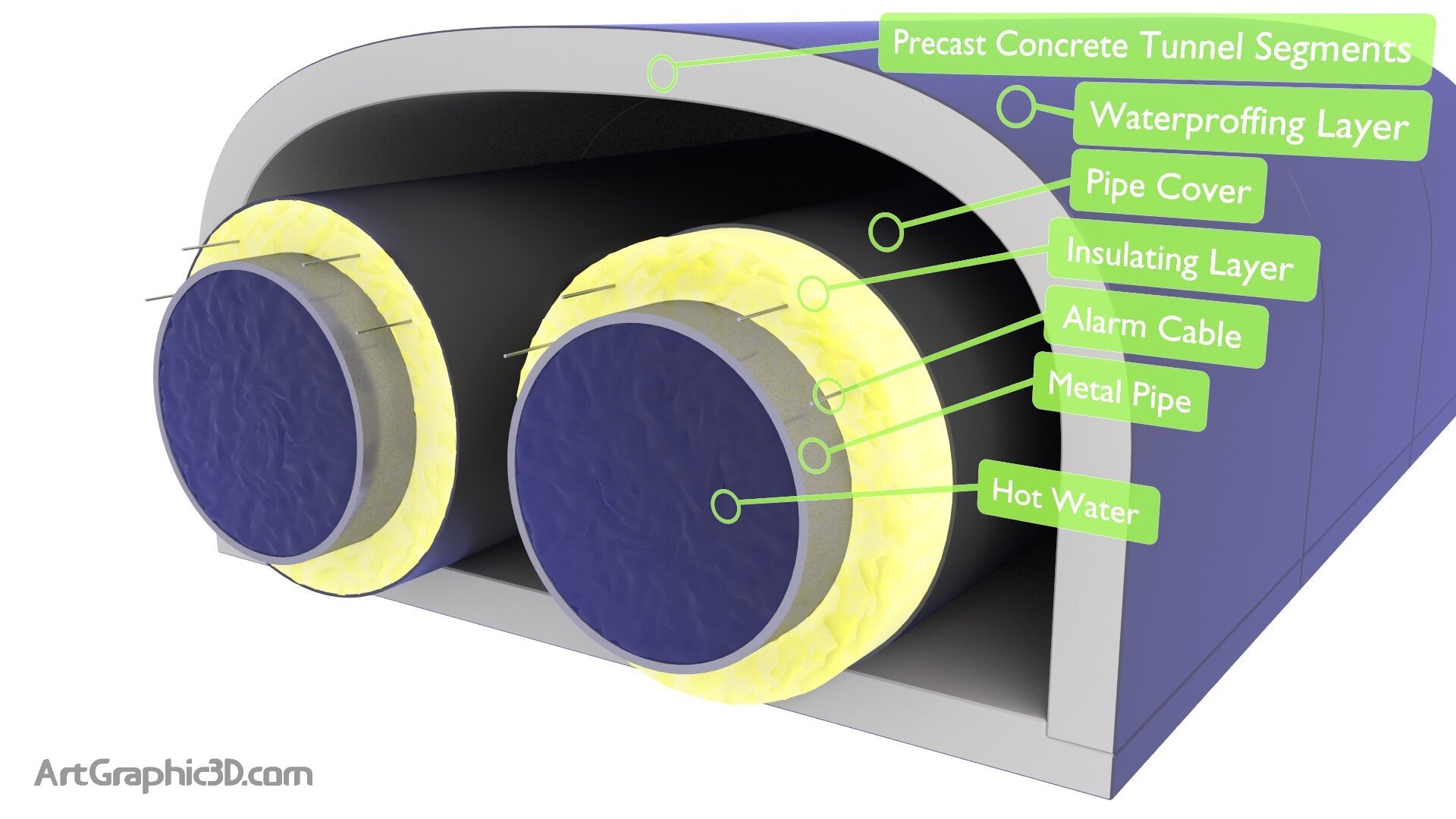 Source: http://artgraphic3d.com/3d-models/sewerage/2844-tunnel-district-heating-pipes-steam-3d-15.html
Credit: Photographed by Mike1024
17
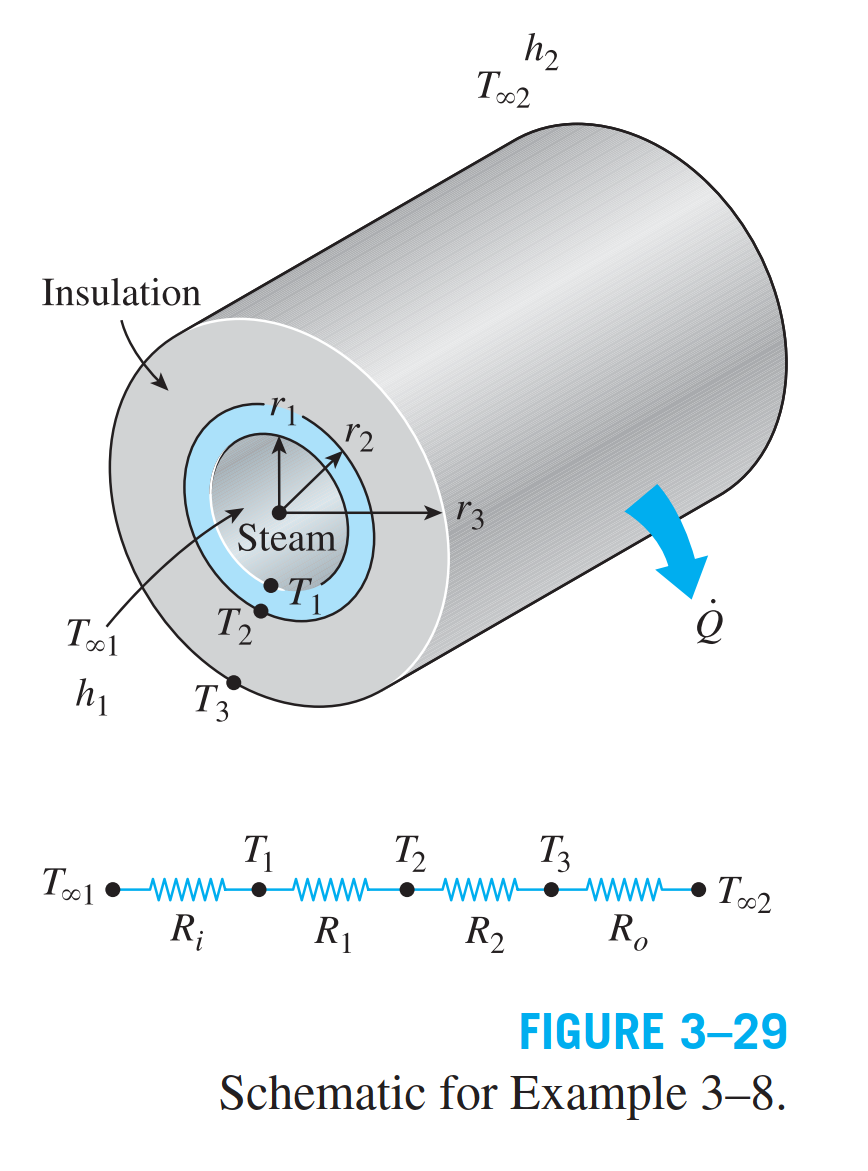 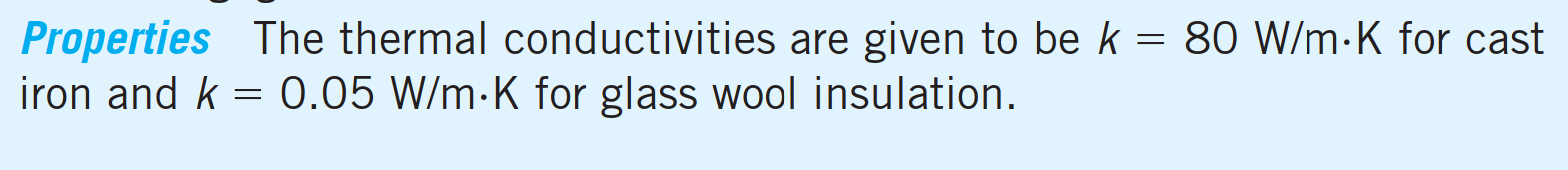 18
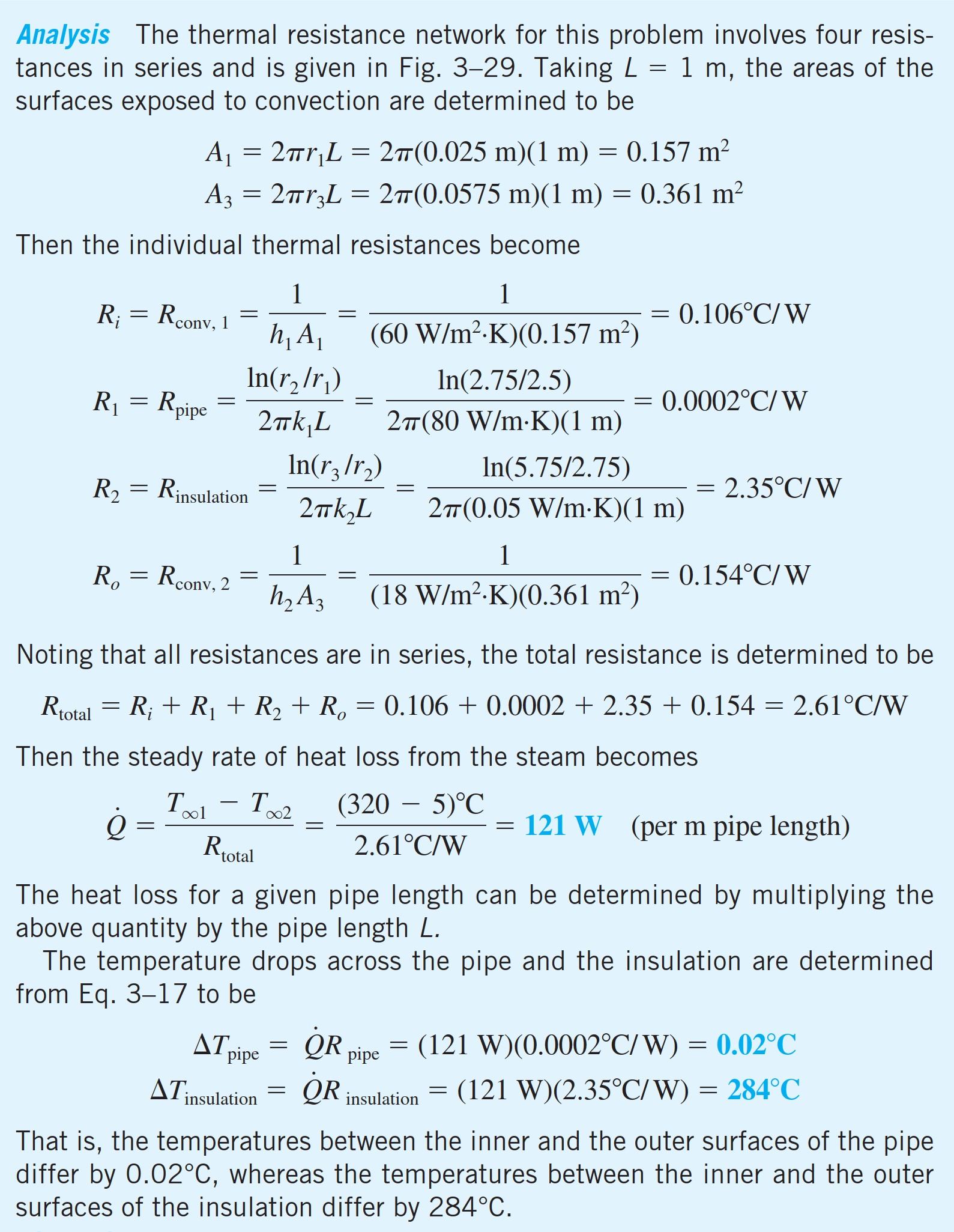 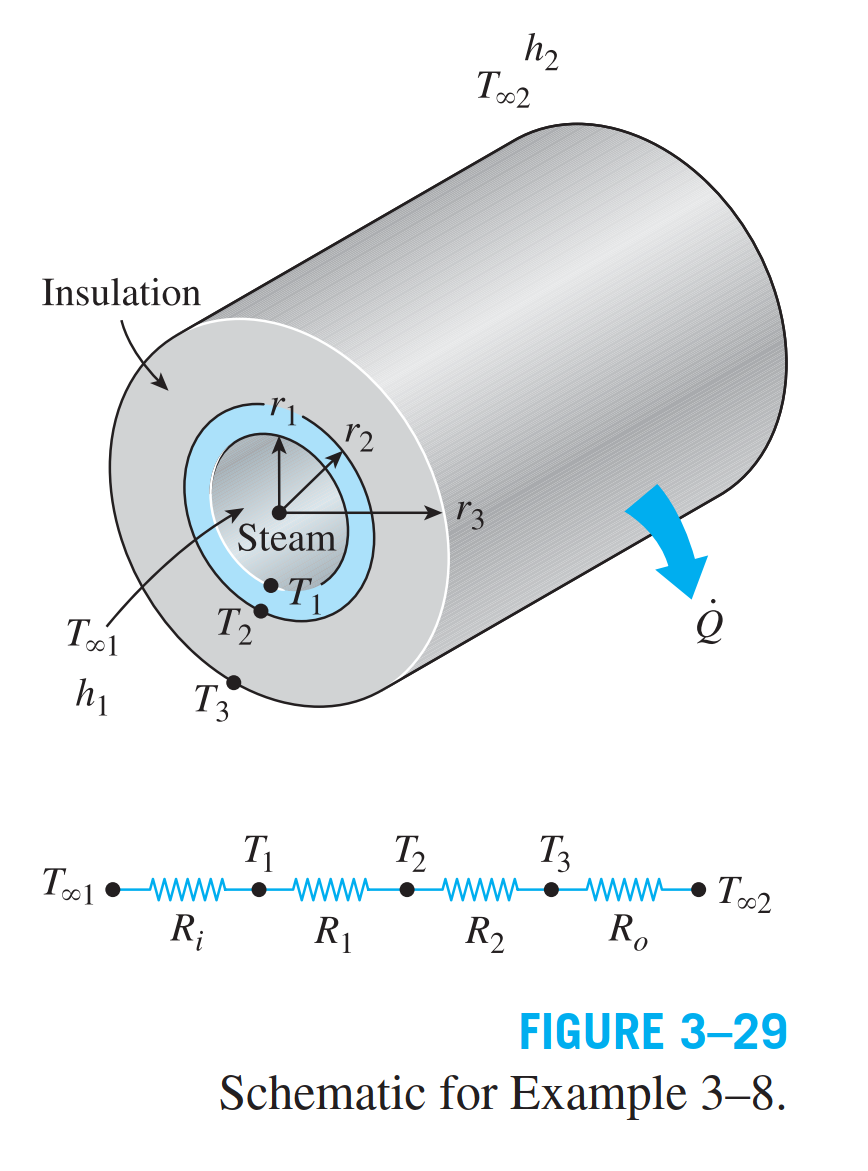 19
CRITICAL RADIUS OF INSULATION
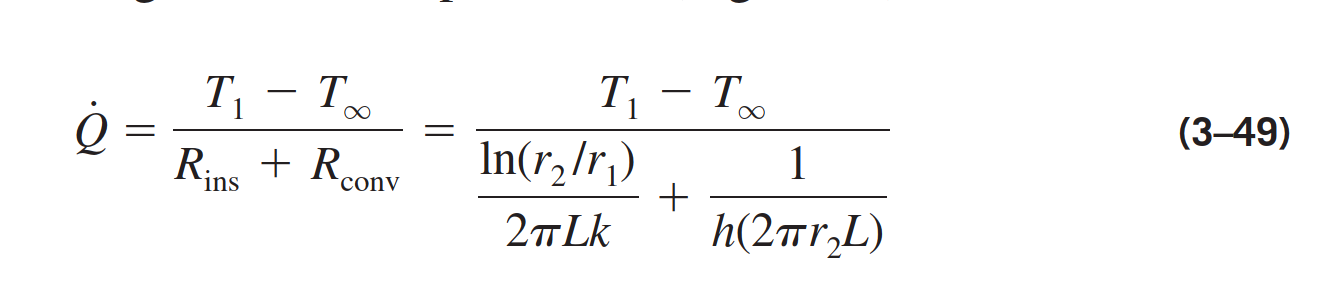 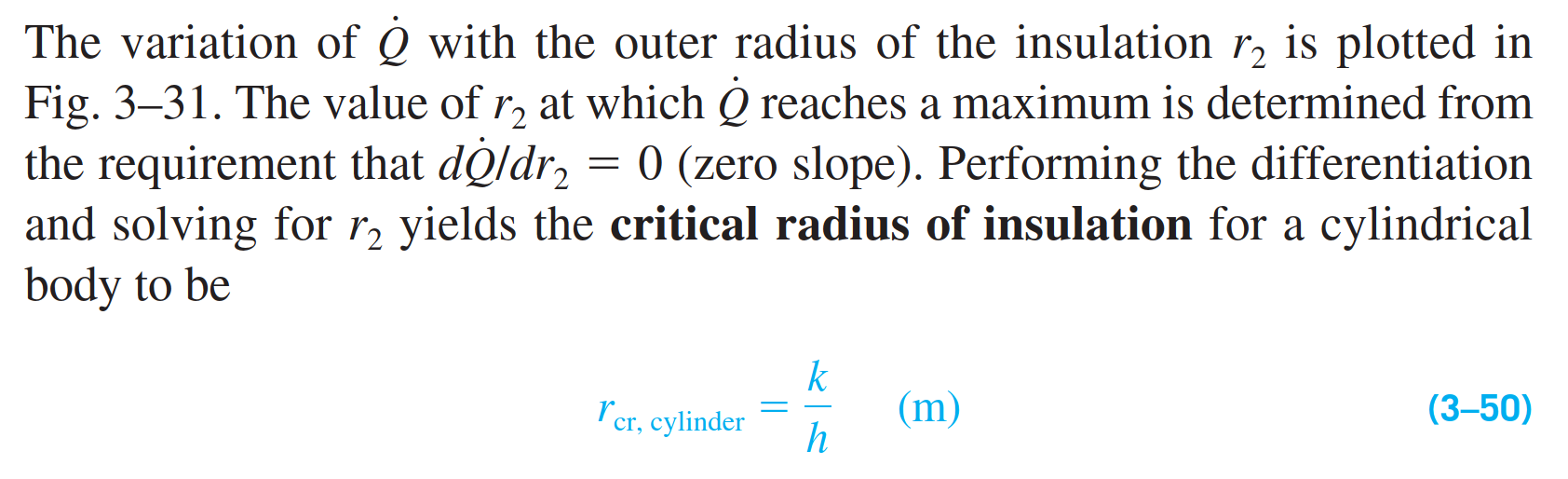 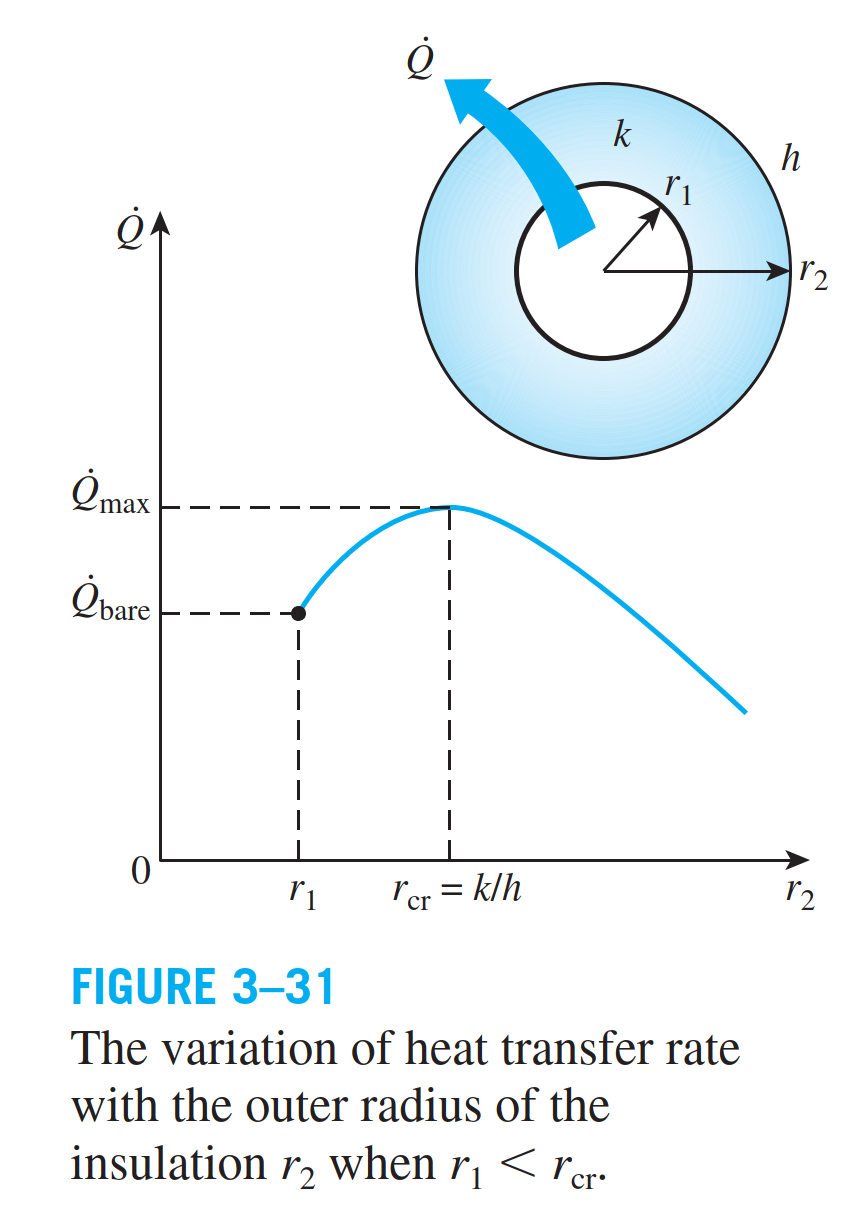 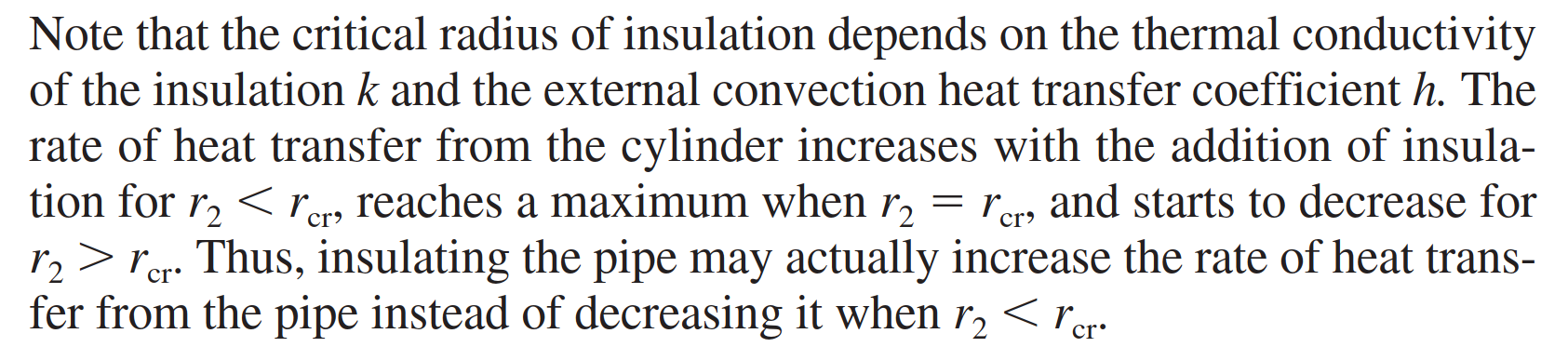 20
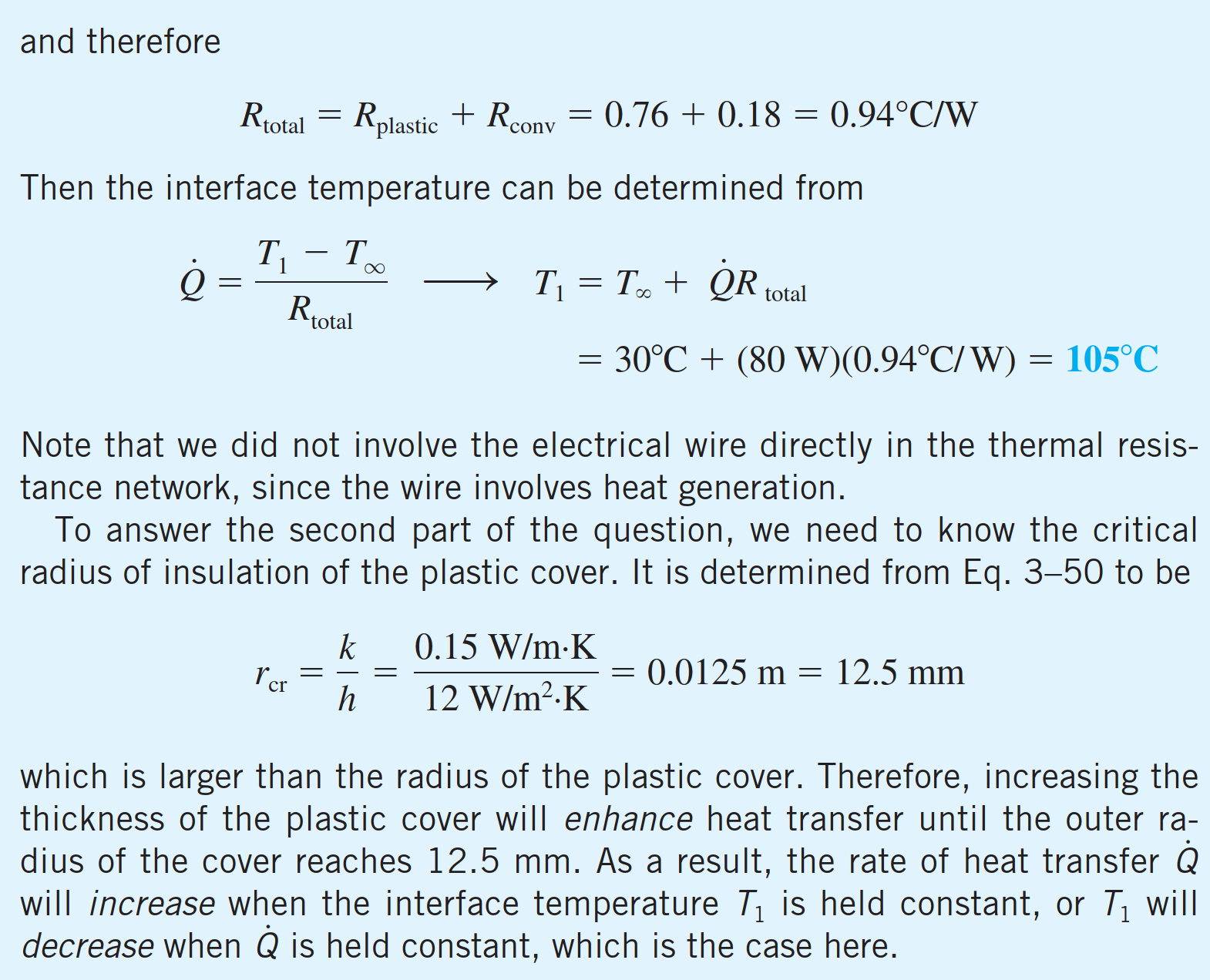 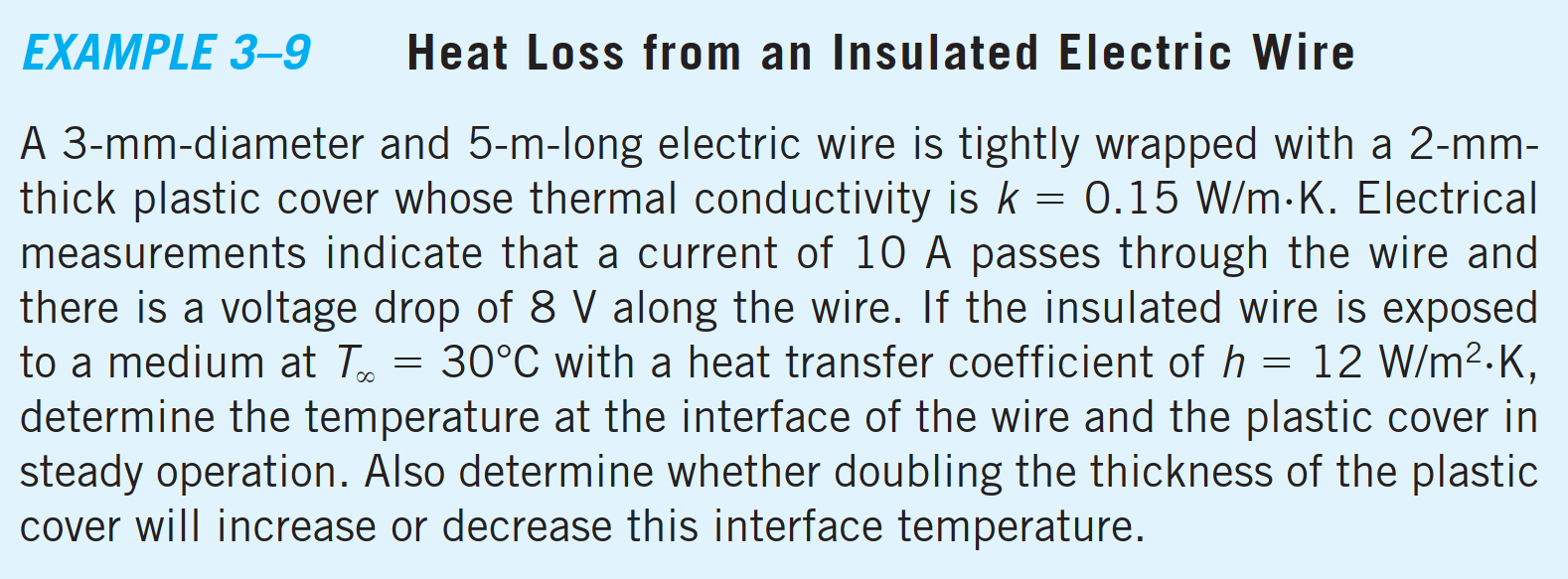 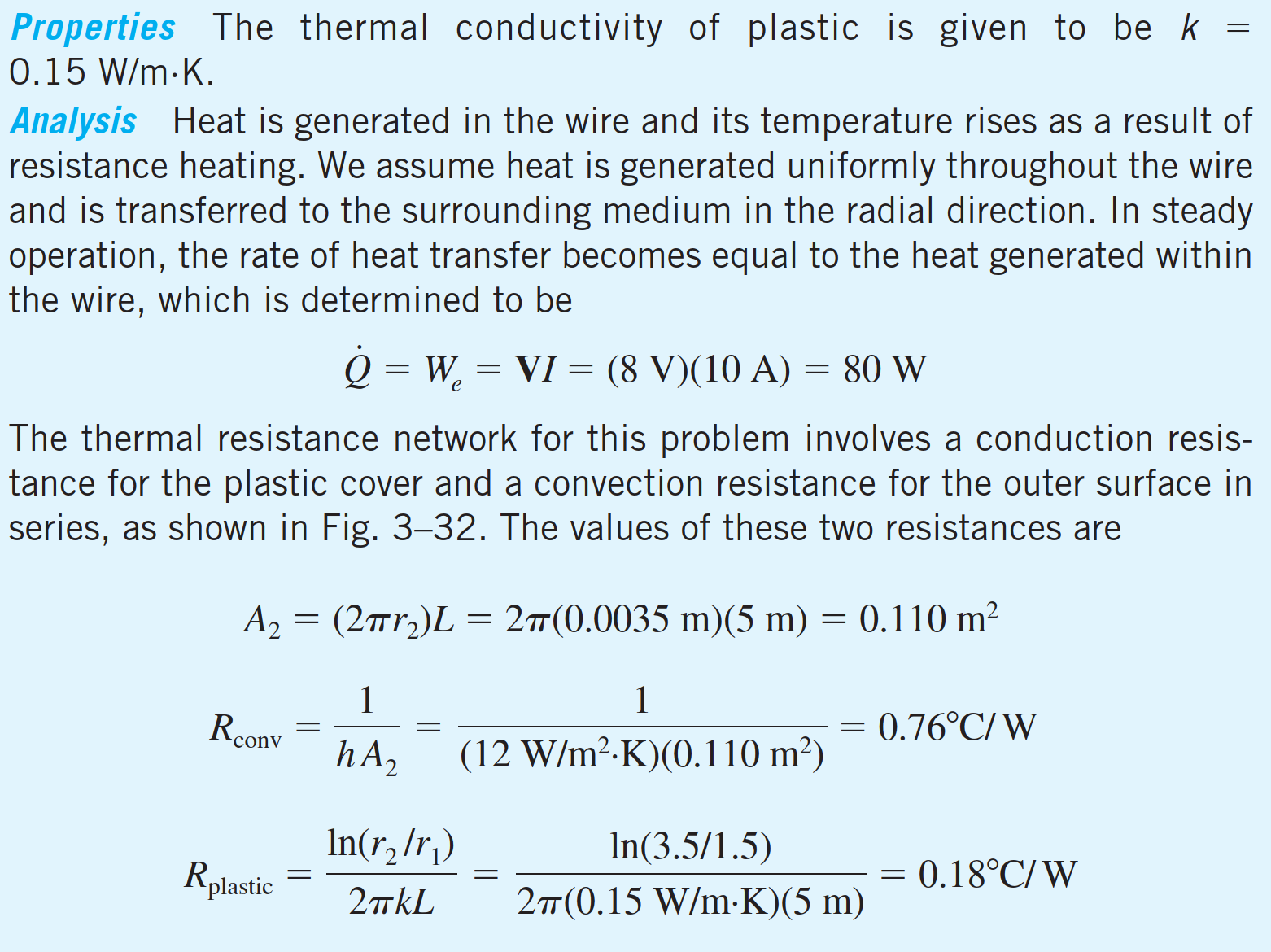 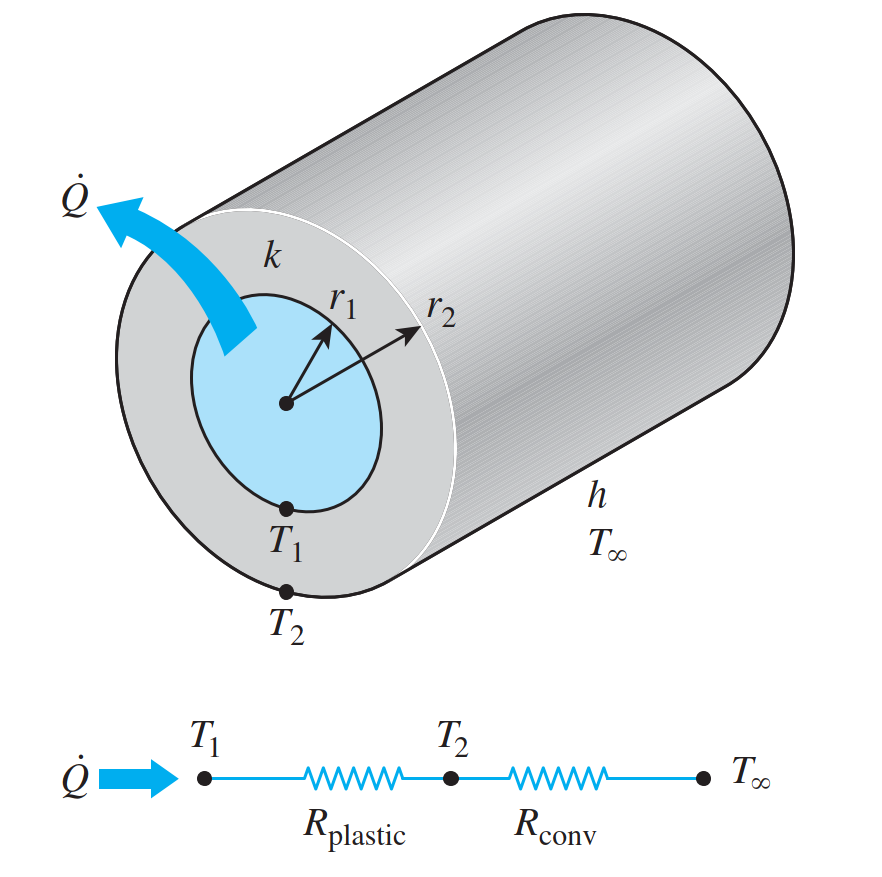 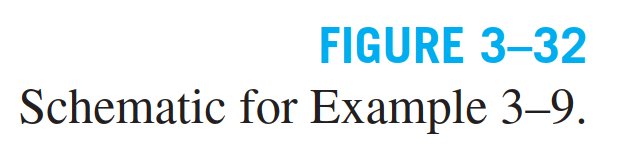 21
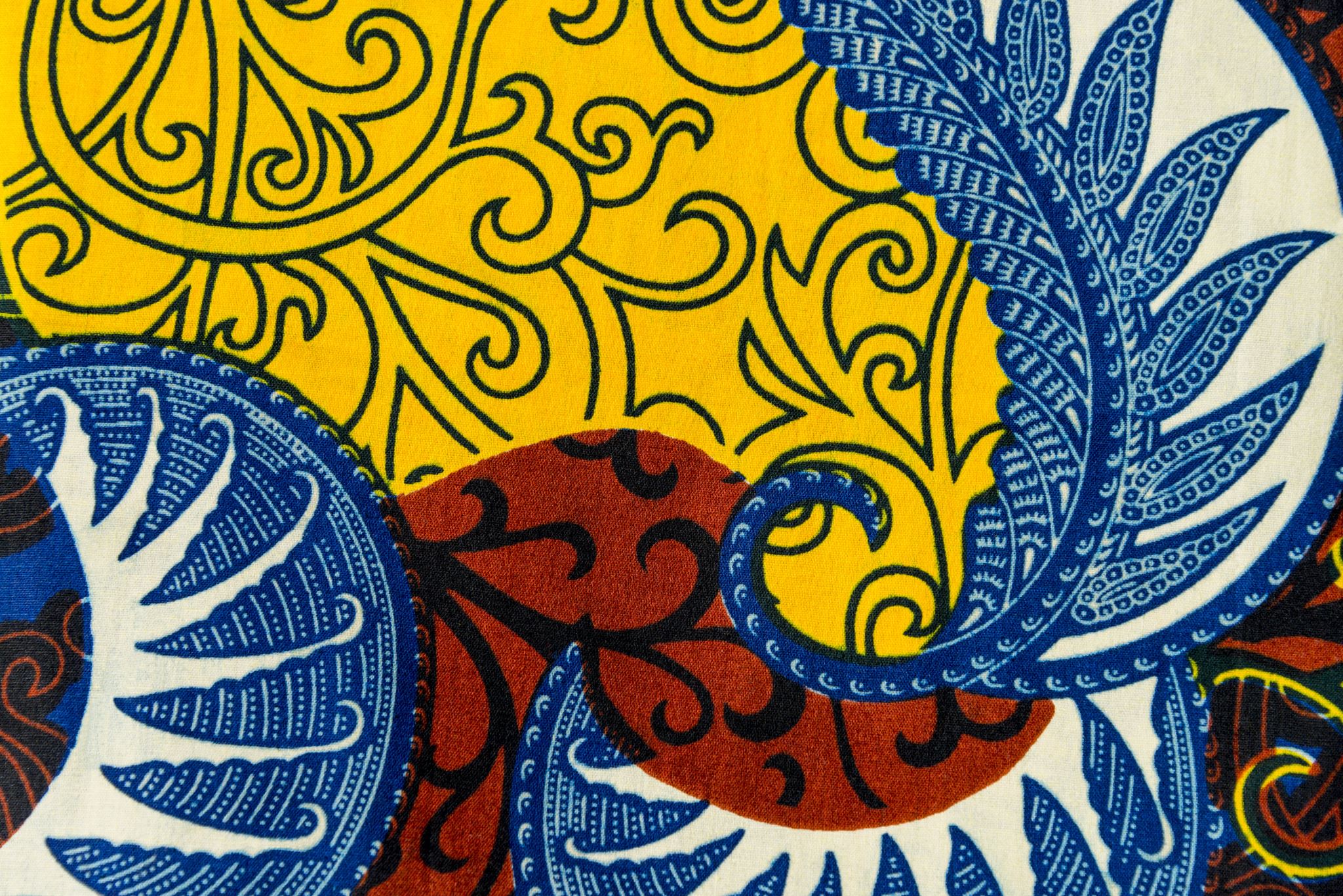 EES
22
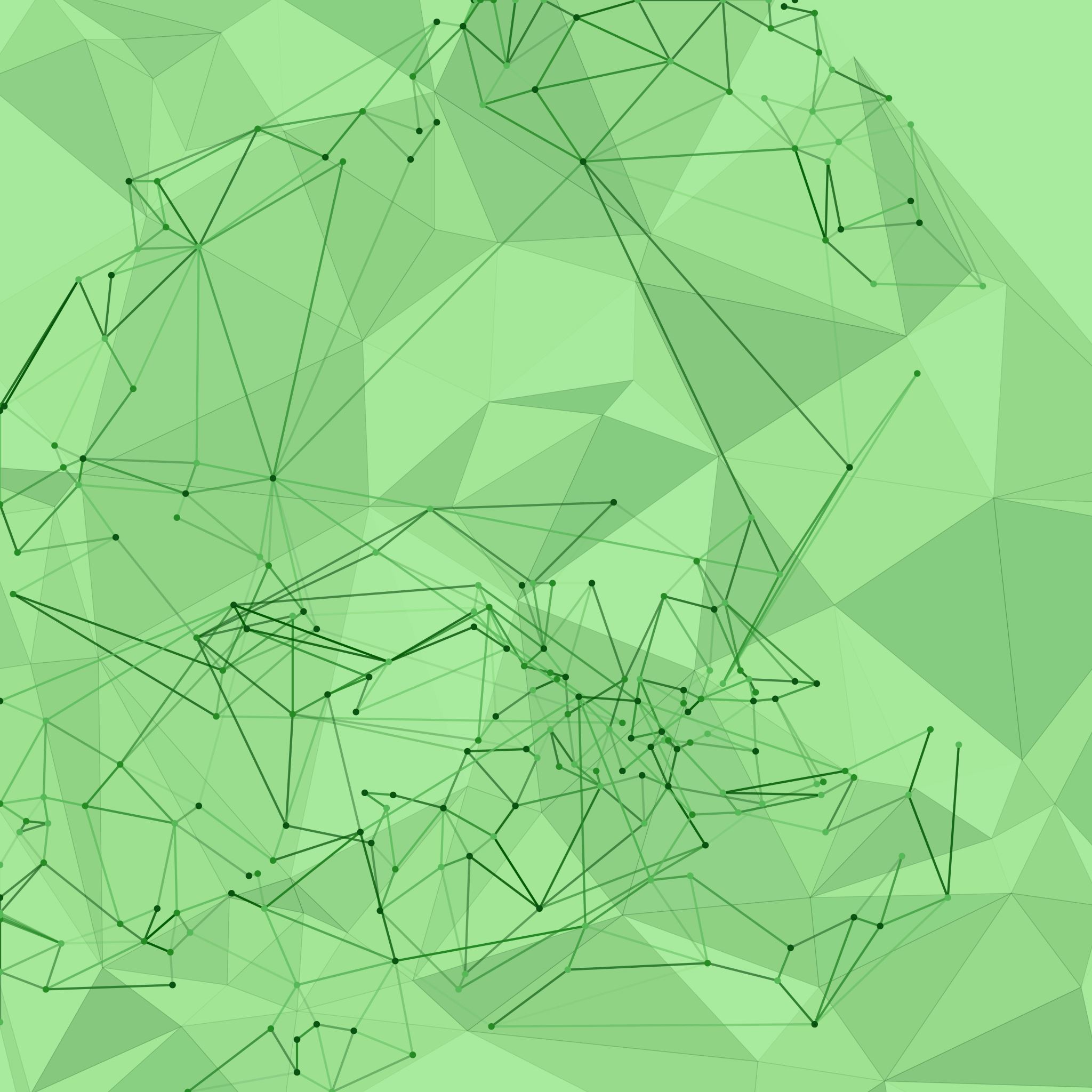 Thank you
Ali Khosravi
23